Smart Checking
Bogor, 20 September 2021
Daftar Isi
Introduction
Updates untuk Q3
Stati
Isu-isu
Introduction
Latar Belakang
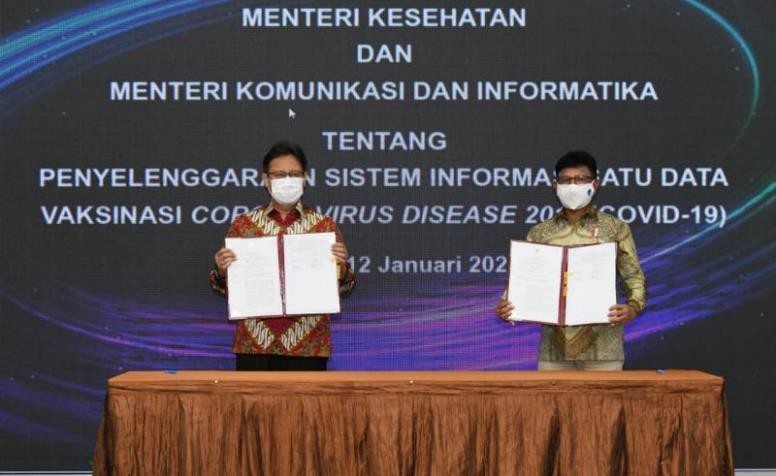 Tata kelola data yang akurat, mutakhir, terpadu dan dapat dipertanggungjawabkan.
Keputusan Bersama Menteri Kesehatan dan Menteri Komunikasi dan Informatika, nomor HK.03.01/MENKES/53/2021 dan nomor 5 tahun 2021 tentang Penyelenggaraan Sistem Informasi Satu Data Vaksinasi COVID-19.
Satu Data Sasaran Penerima Vaksin
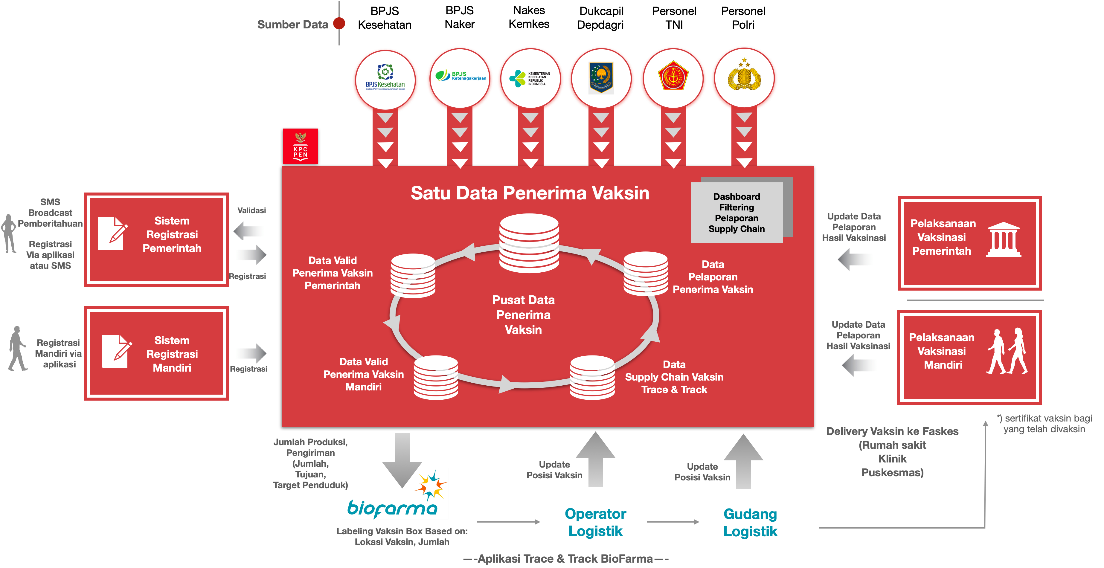 SmartChecking
Data Input Peserta Sasaran Vaksinasi
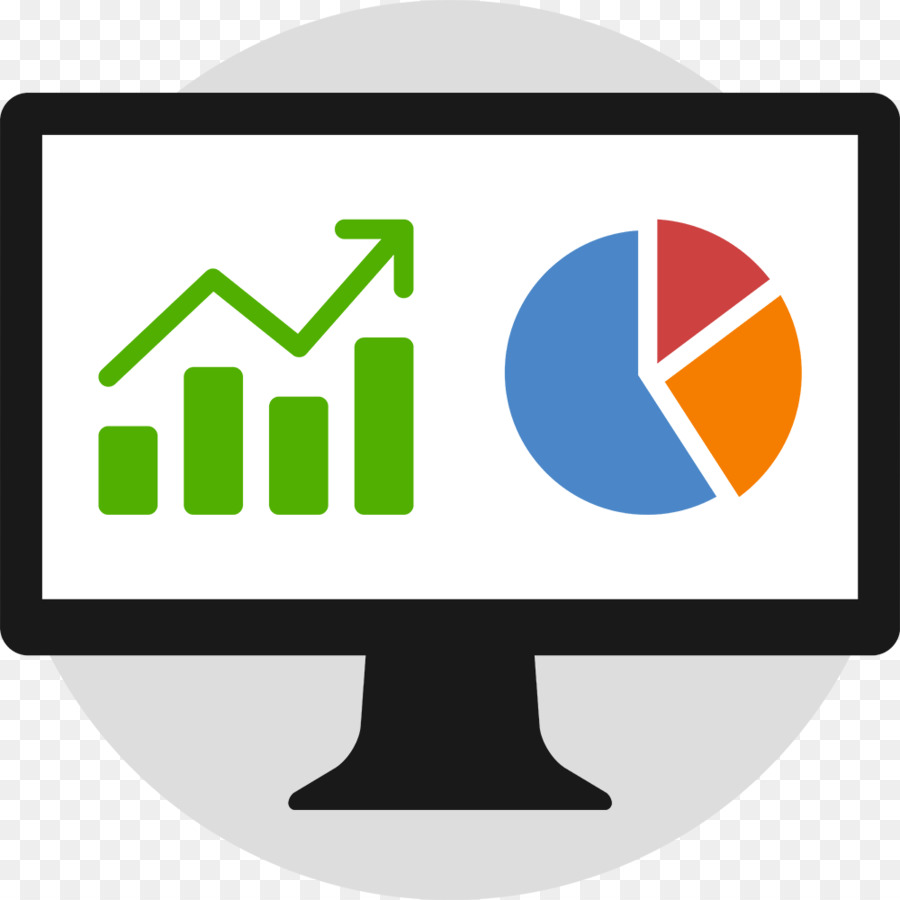 Saat hari H
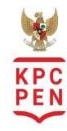 S A T U  D A T A
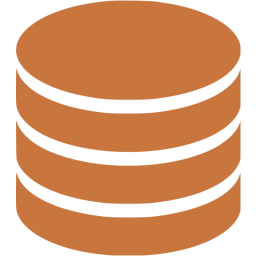 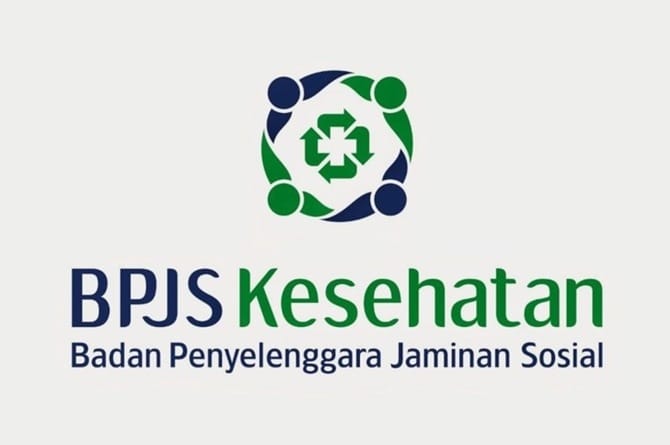 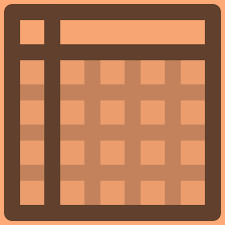 BPJS
Onsite Registration
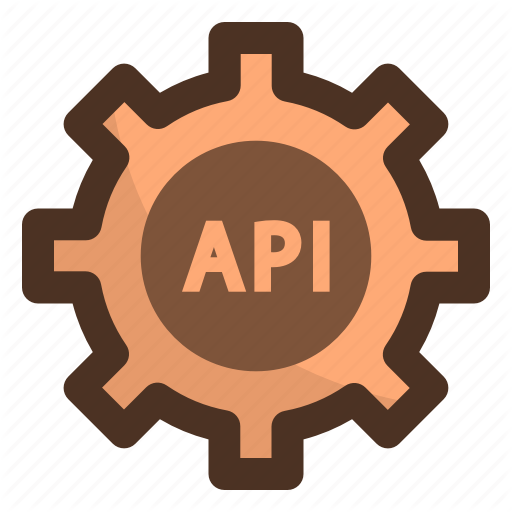 Hasil Vaksin
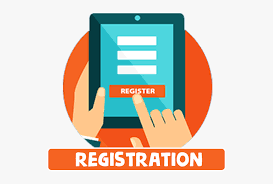 D A S H B O A R D
4
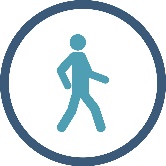 Sebelum hari H
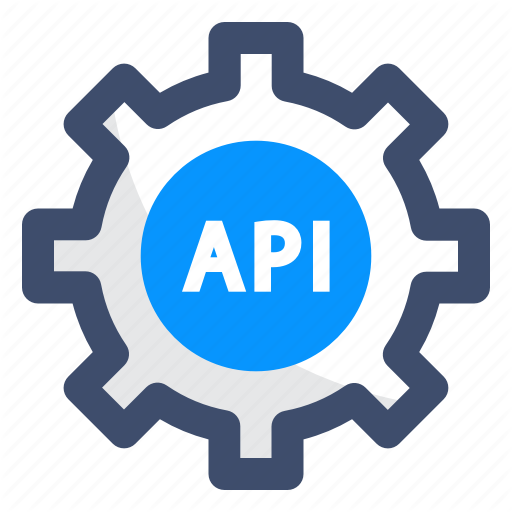 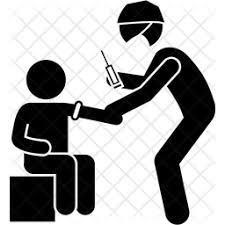 PCare
1 2 3 4
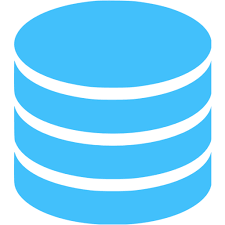 VAKSINASI
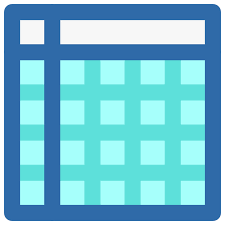 SMART
Checking
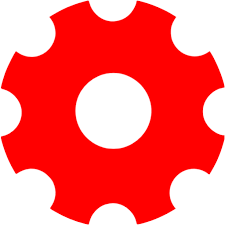 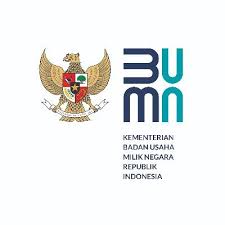 Registrasi Vaksin
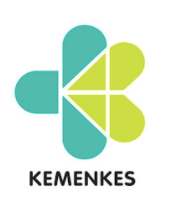 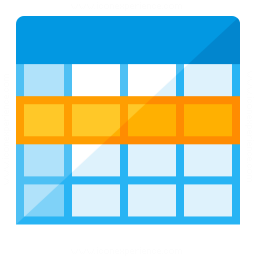 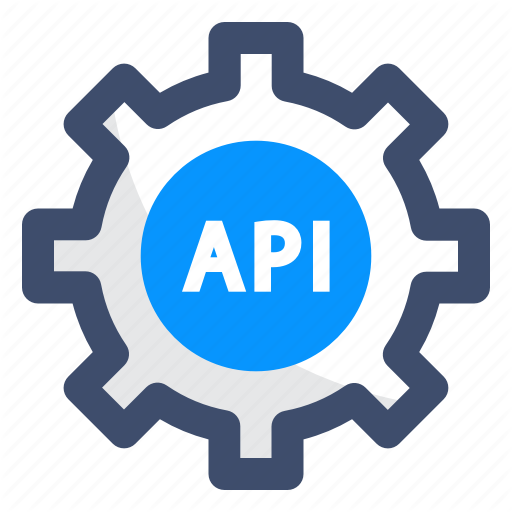 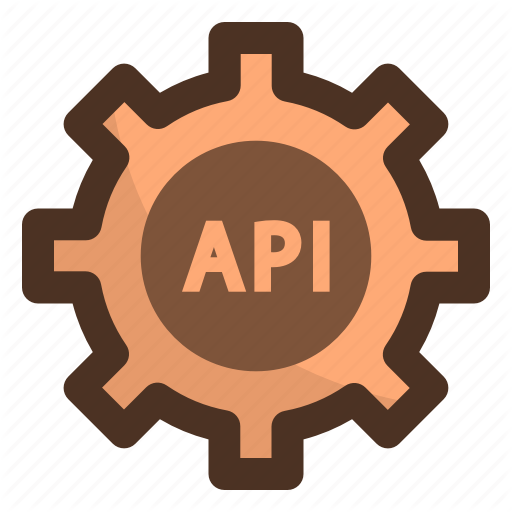 2
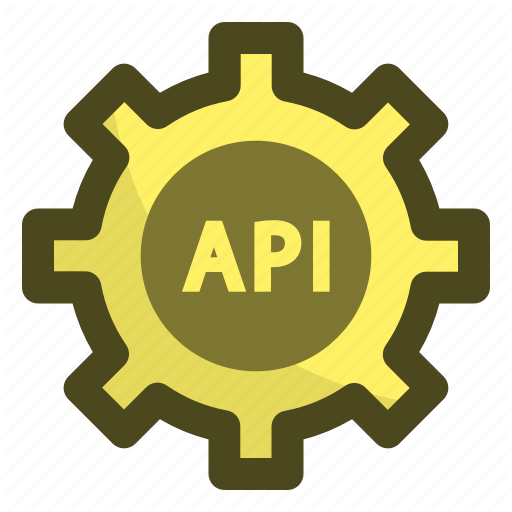 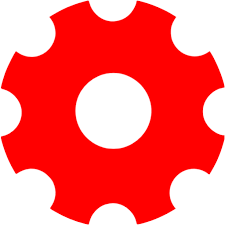 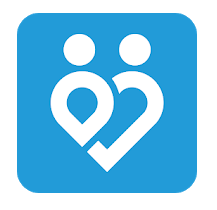 Kemenkes, K/L, Dinkes
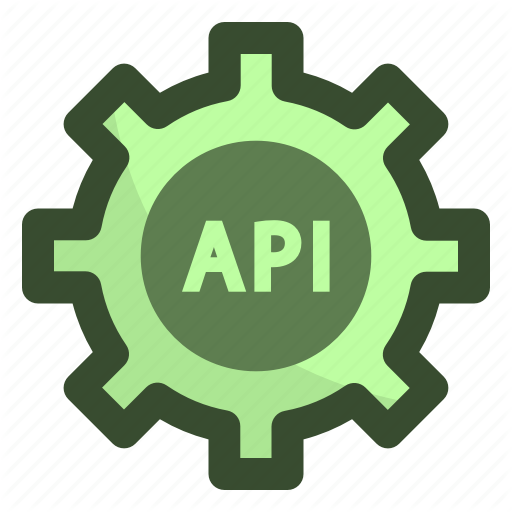 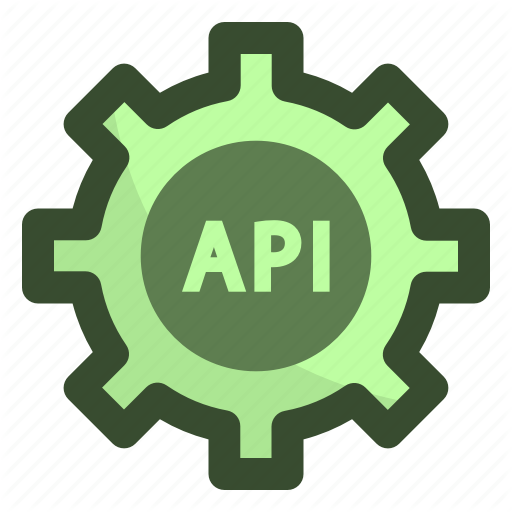 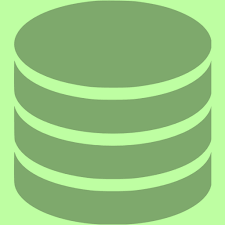 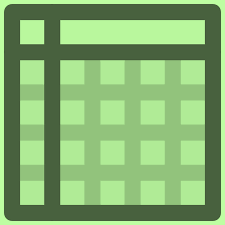 PEDULI LINDUNGI
Data Penerima
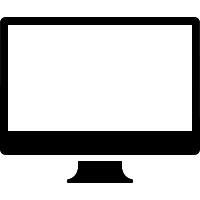 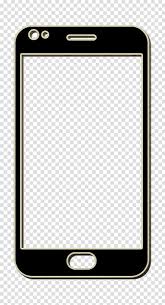 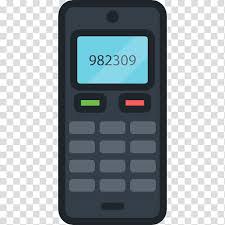 5
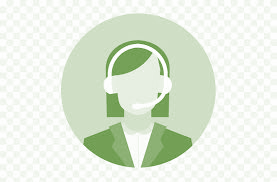 Registrasi
Perbaikan Data
Hasil Vaksin
APP
WEB
UMB
Help Desk
SmartChecking
https://upload.pedulilindungi.id/
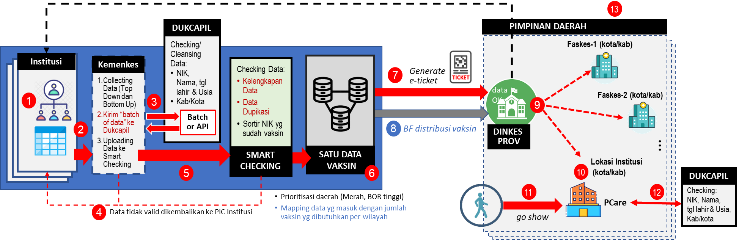 Aplikasi untuk mengunggah data-data penerima vaksin secara bulk (jumlah besar) ke dalam sistem Satu Data Sasaran Penerima Vaksinasi;
Smartchecking melakukan validasi data unggahan, seperti digit NIK, duplikasi NIK, no telepon selular, format tanggal lahir, kode provinsi, kode_kategori dan lain-lain, secara otomatis dan meneruskan data yang valid ke sistem Satu Data Vaksinasi.
Manfaat
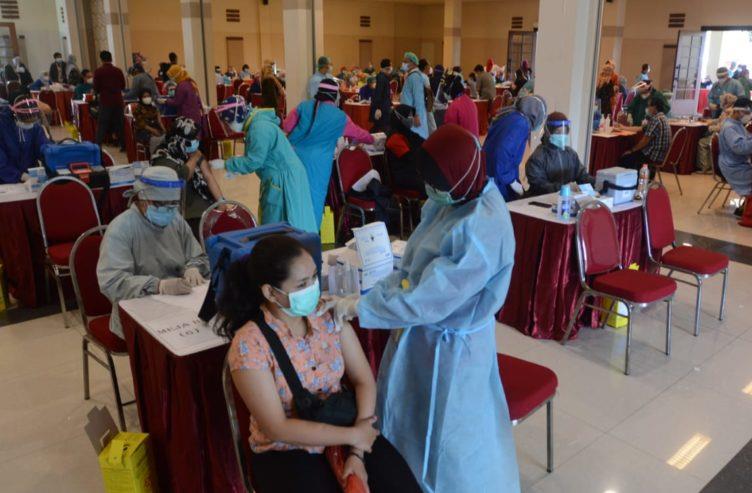 Percepatan validasi data sasaran peserta vaksinasi;
Percepatan pelayanan kepada peserta vaksinasi;
Kemudahan administrasi bagi petugas lapangan;
Monitoring progress vaksinasi.
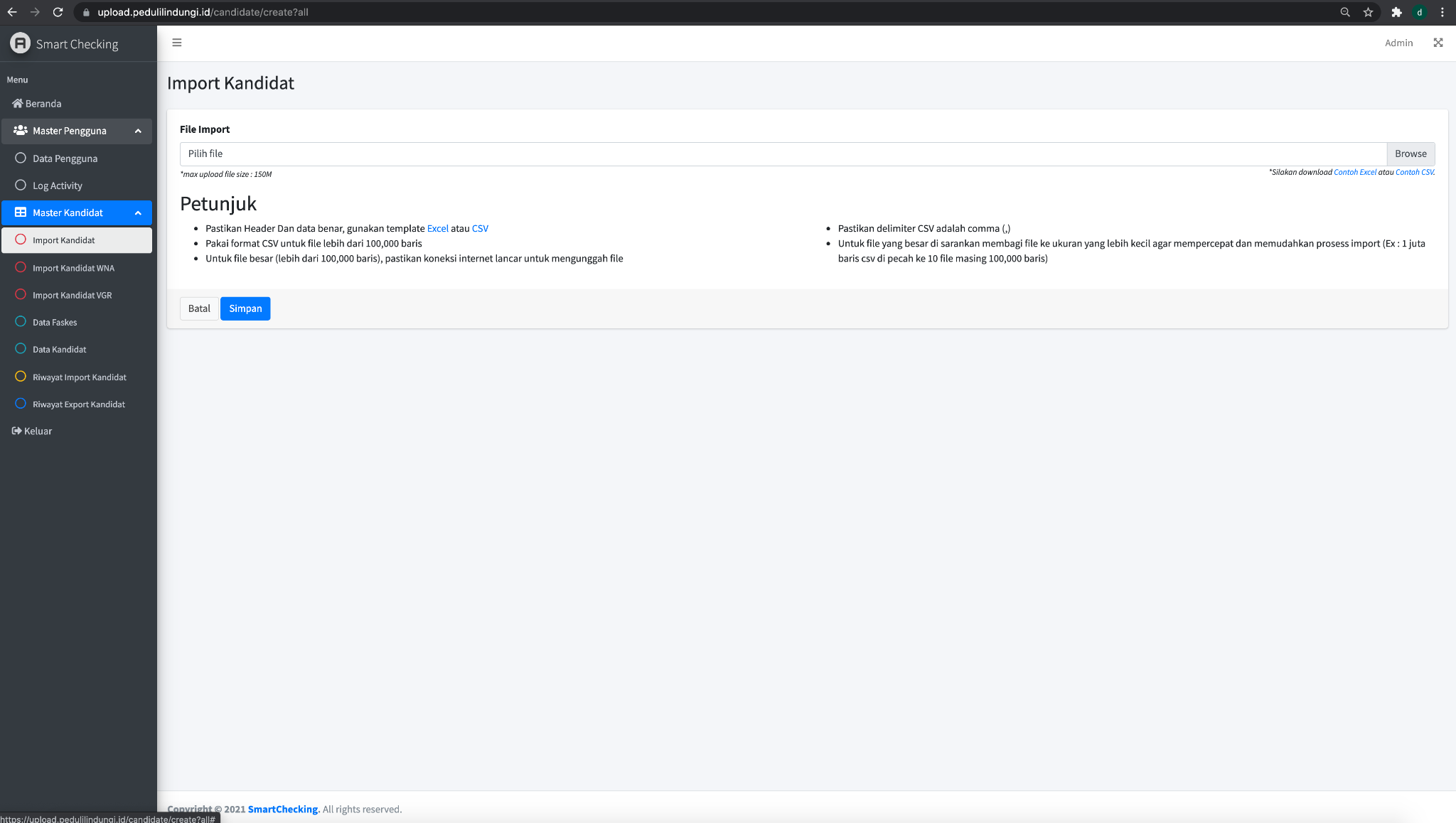 Struktur dan Format Data
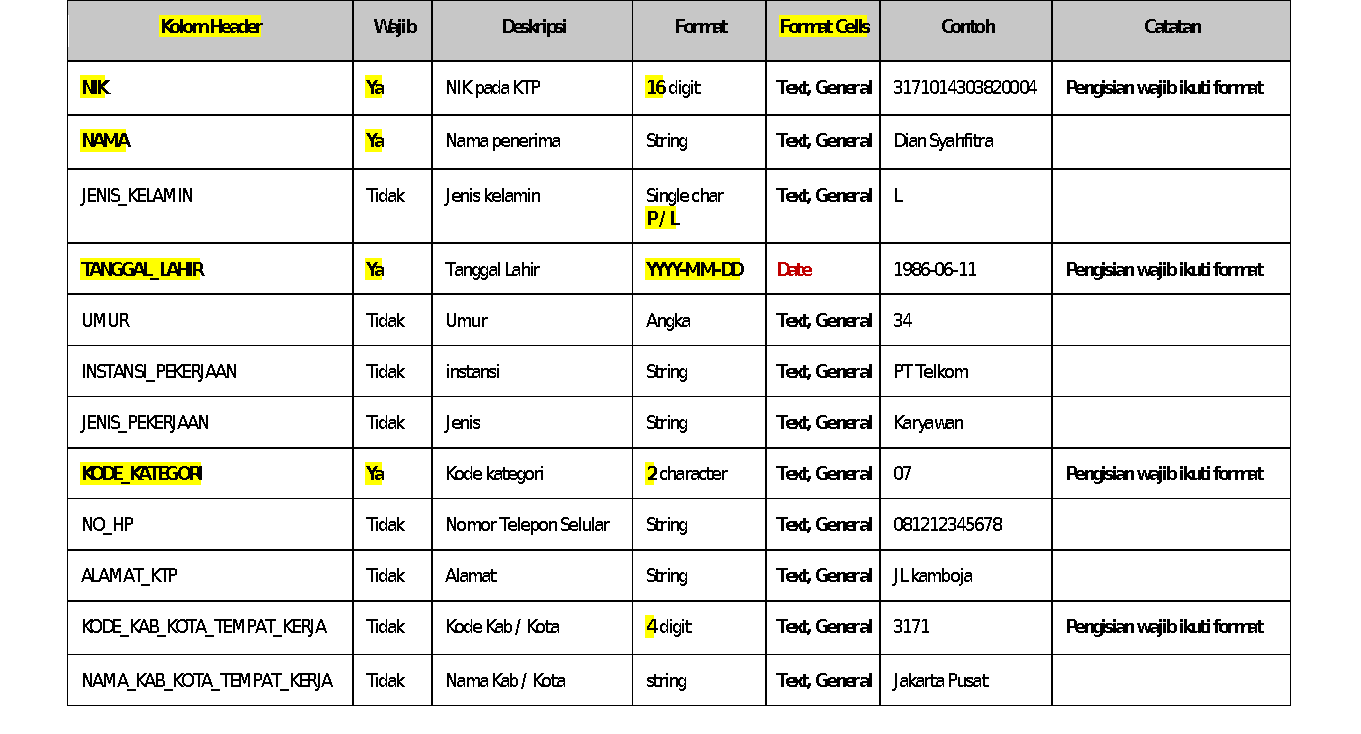 Wajib Diisi:
NIK pada KTP
Nama Sesuai KTP
Tanggal Lahir
Kode Kategori
Catatan:
Judul Header selalu gunakan underscore;
Pastika format cell sesuai ketentuan;
Hindari Karakter yang tidak perlu di dalam cell.
Tidak ada rumus/ formula di dalam cell.
Hanya yg diawali 08xxxxx atau 628xxxxxxxx
Flow - Unggah Data Kandidat
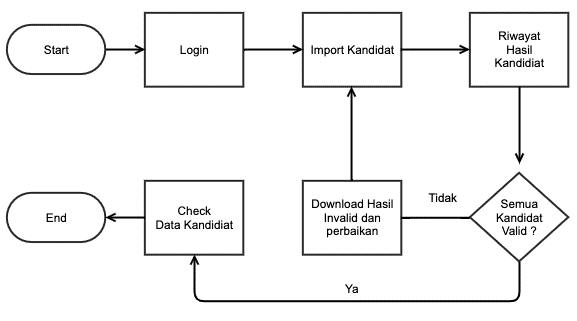 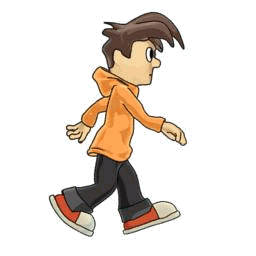 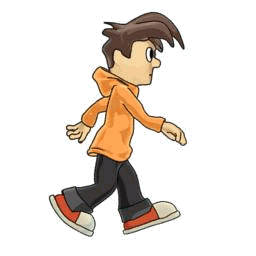 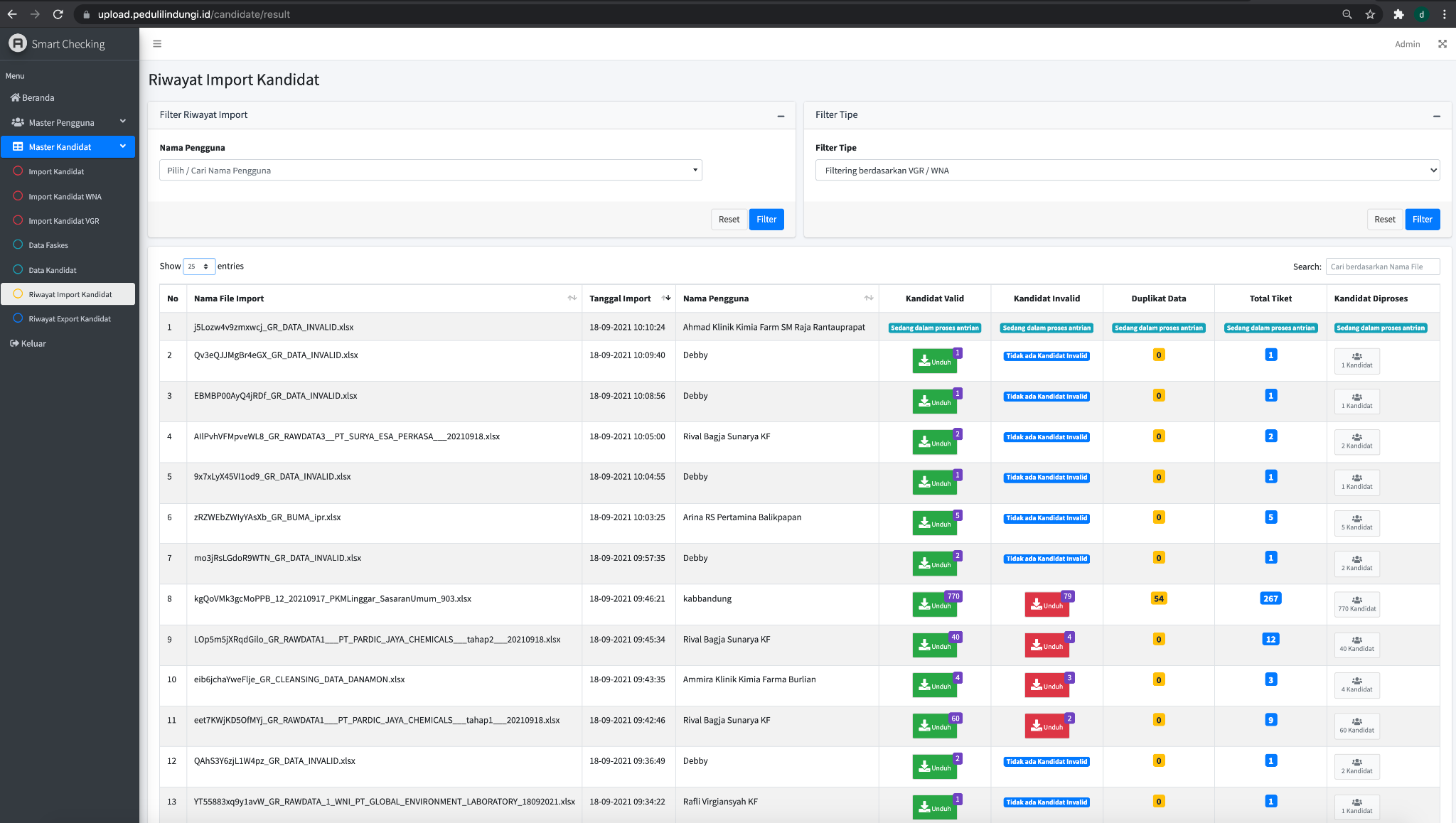 https://pedulilindungi.id
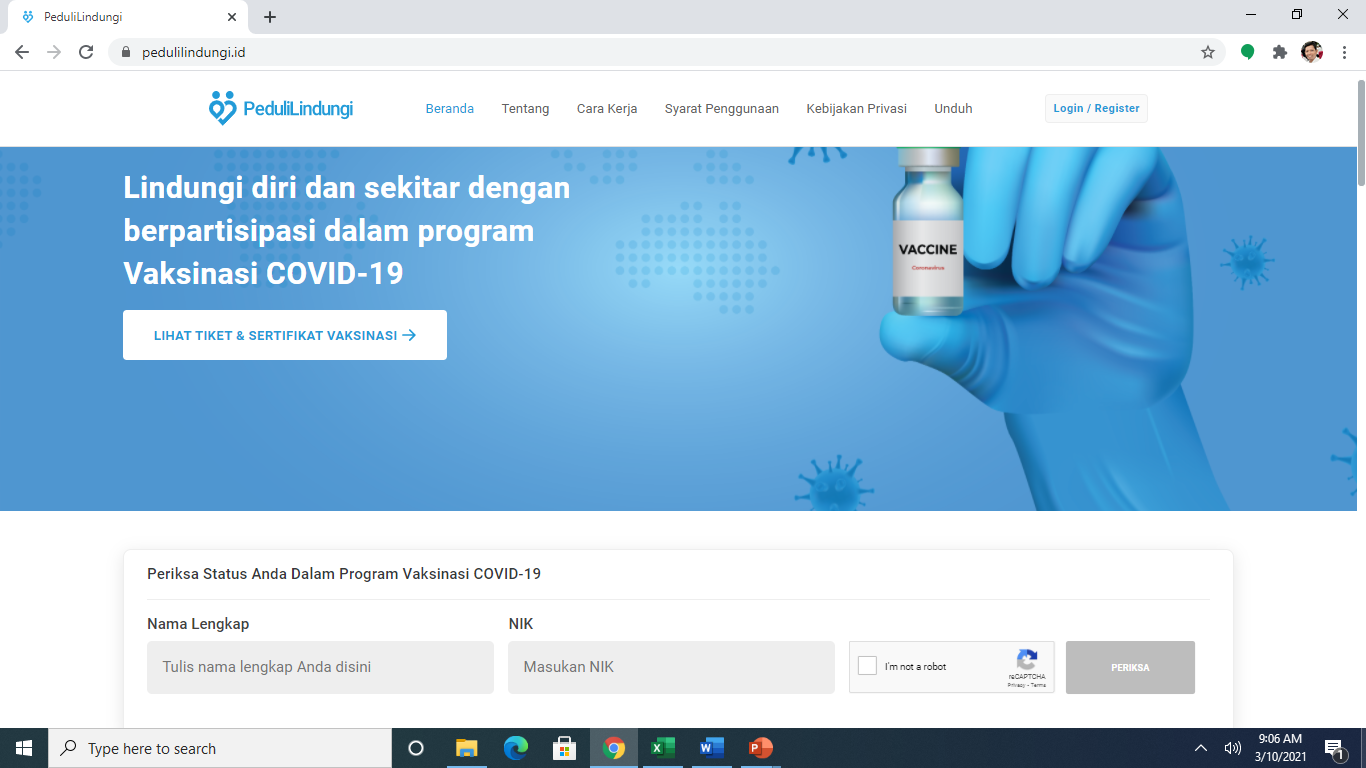 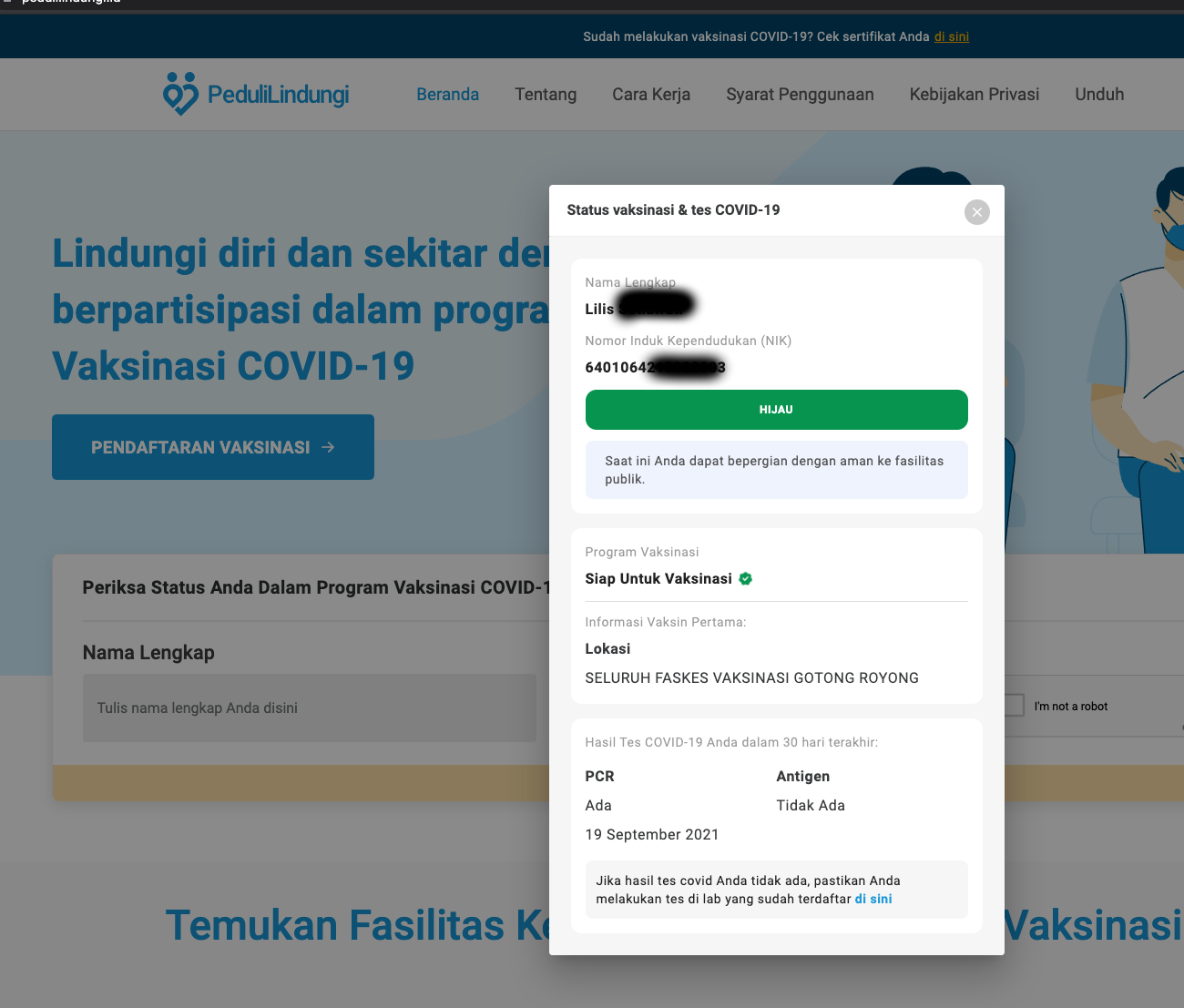 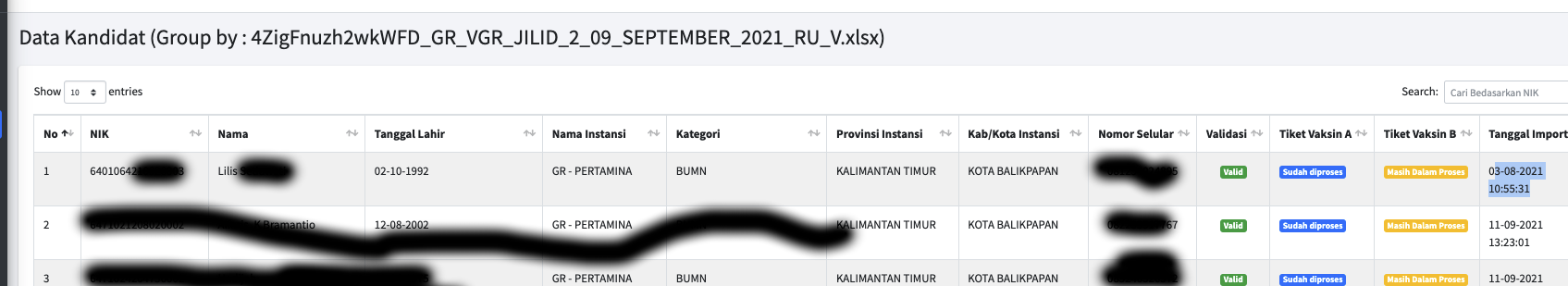 Dapat melihat status di Pedulilindungi
HelpDesk
Permasalahan di Lapangan:
Informasi cara mendapatkan vaksin
Informasi jadwal vaksin
NIK tidak terdaftar
Informasi cara registrasi
Perubahan data
NIK berbeda
dll.
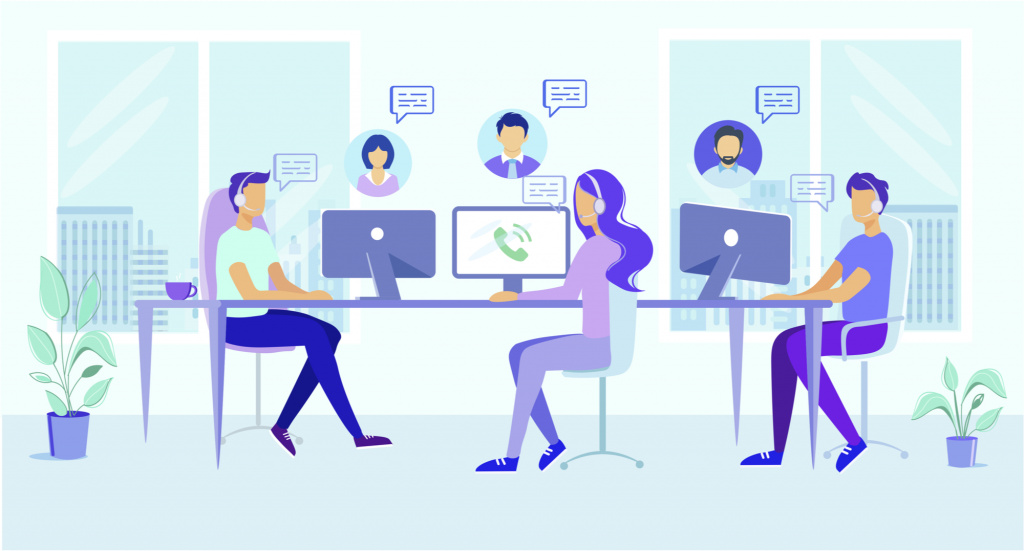 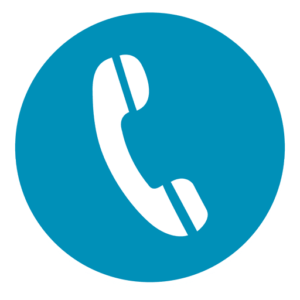 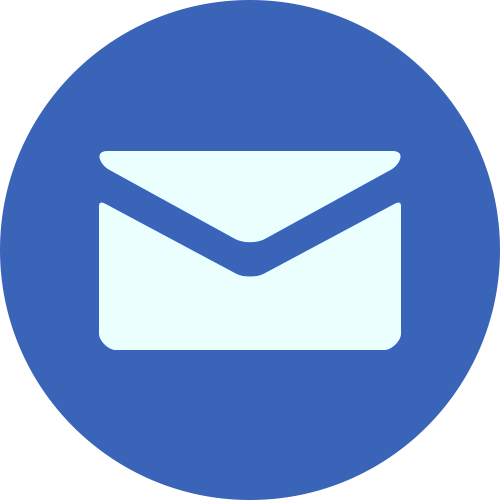 vaksin@pedulilindungi.id
Call Center: 119 ext 9
Updates - Q3 2021
Integrasi Dukcapil
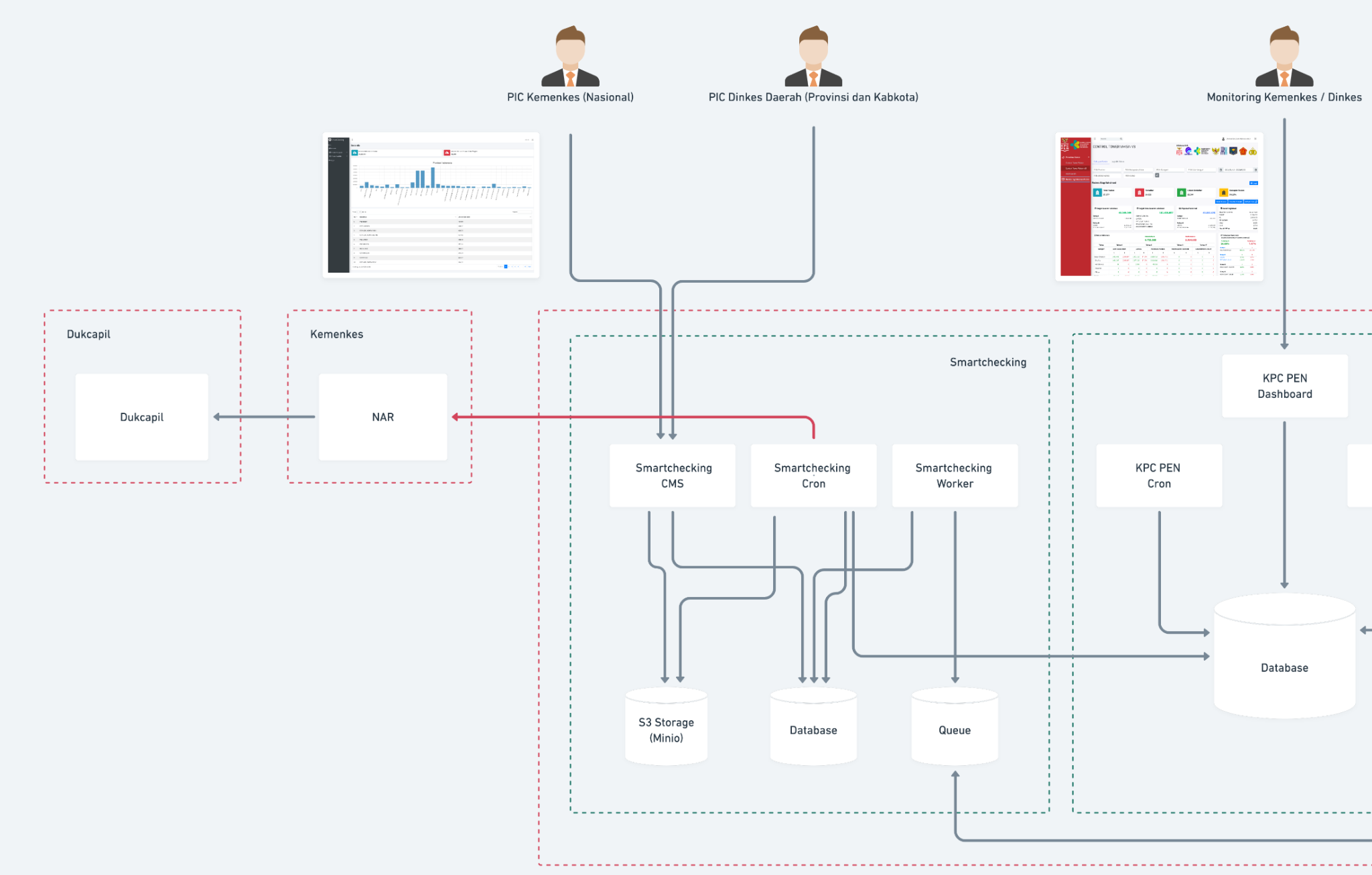 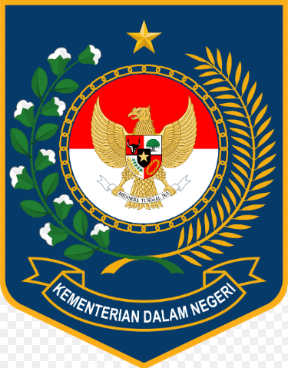 ~ Launch : 26 Mei 2021
Integrasi Dukcapil (2)
Check keberadaan NIK di Dukcapil
Check kesamaaan antara NIK dan NAMA (+tanggal lahir) dengan Dukcapil
Ambil data Tanggal Lahir Jenis Kelamin dan Alamat dari Dukcapil jika diperlukan
Live 25 Mei
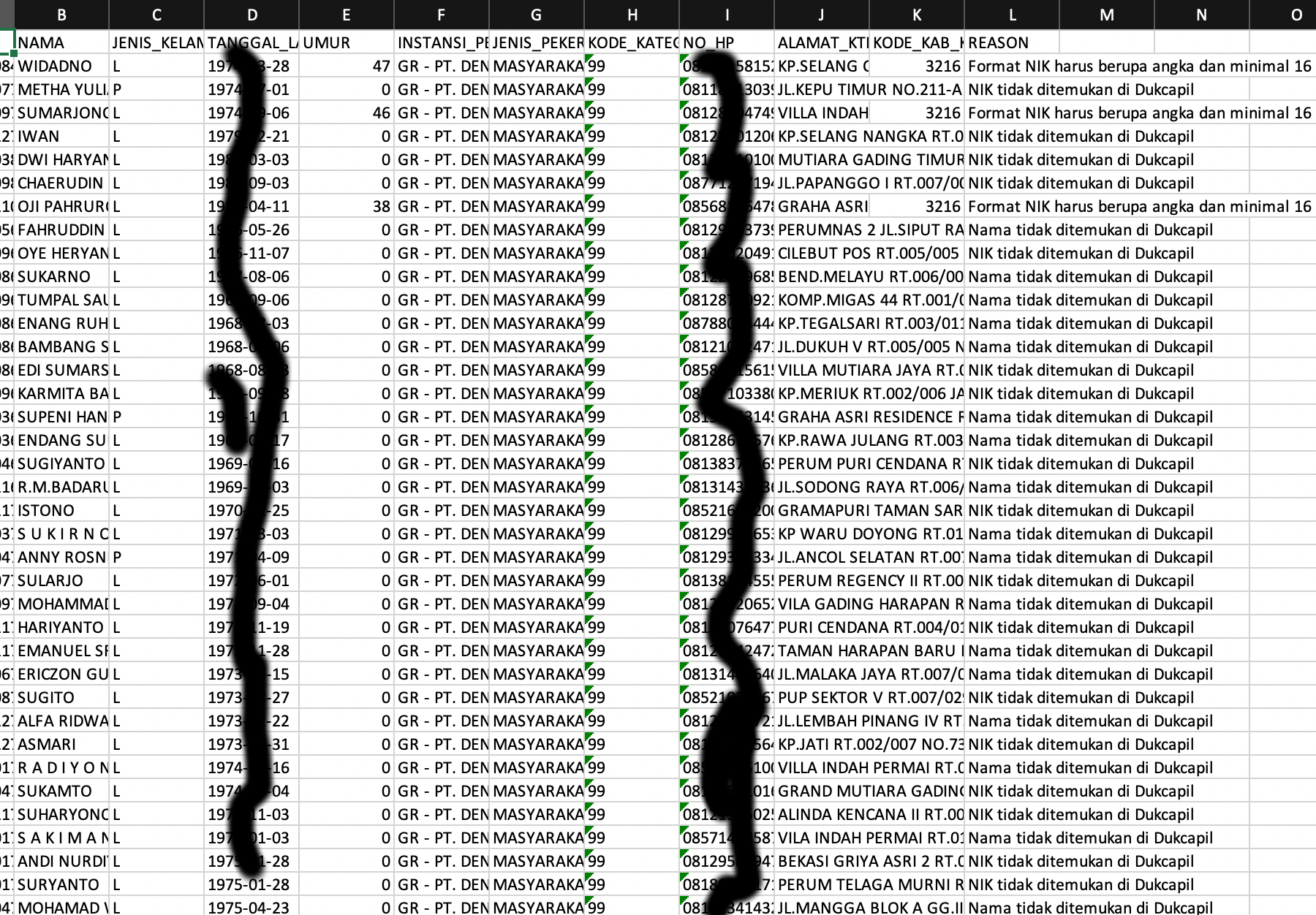 Integrasi Dukcapil - Statistik
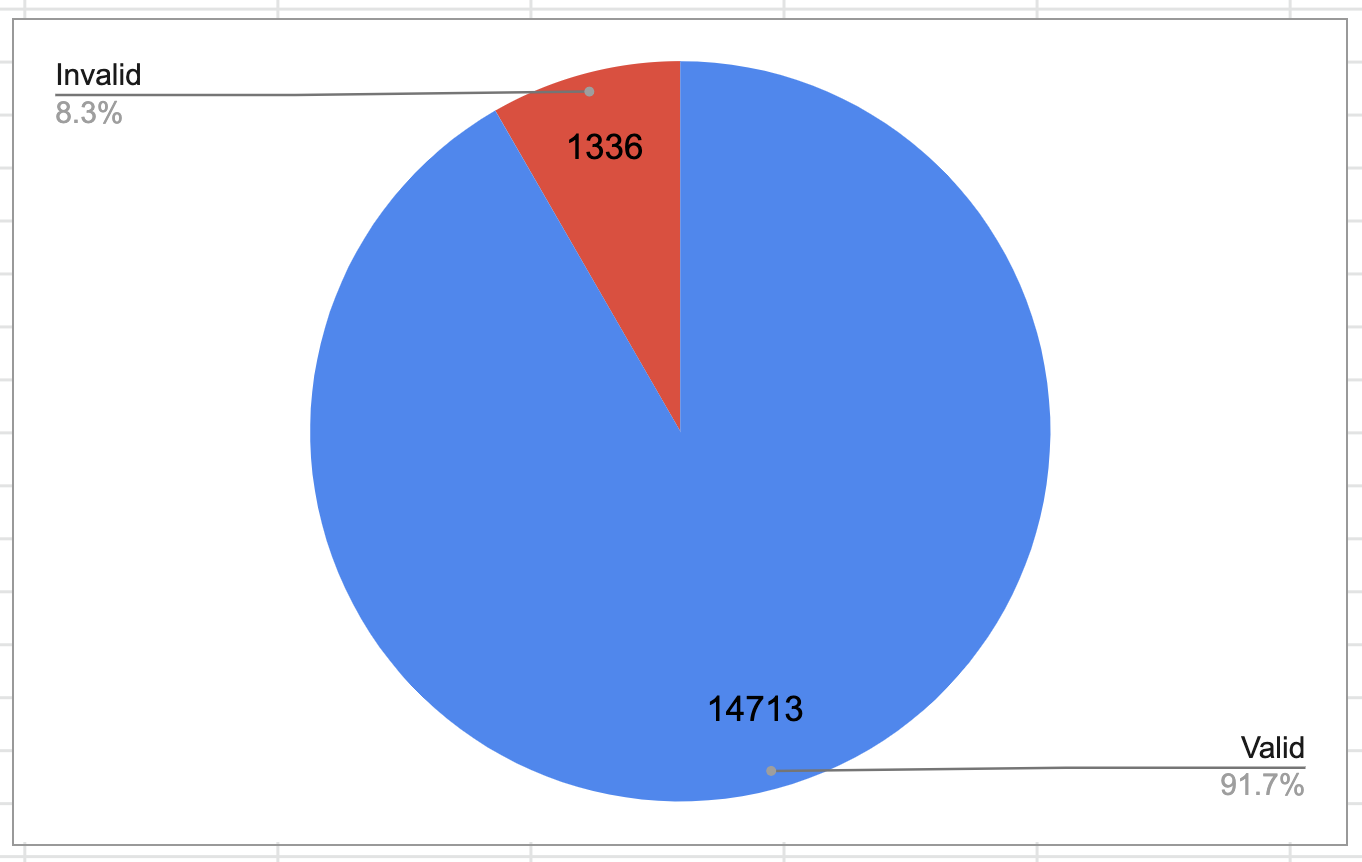 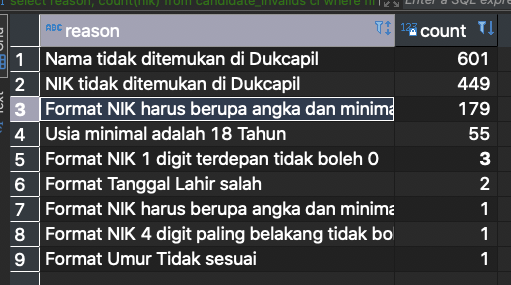 Data, from VGR uploader since Dukcapil integrated
VGR
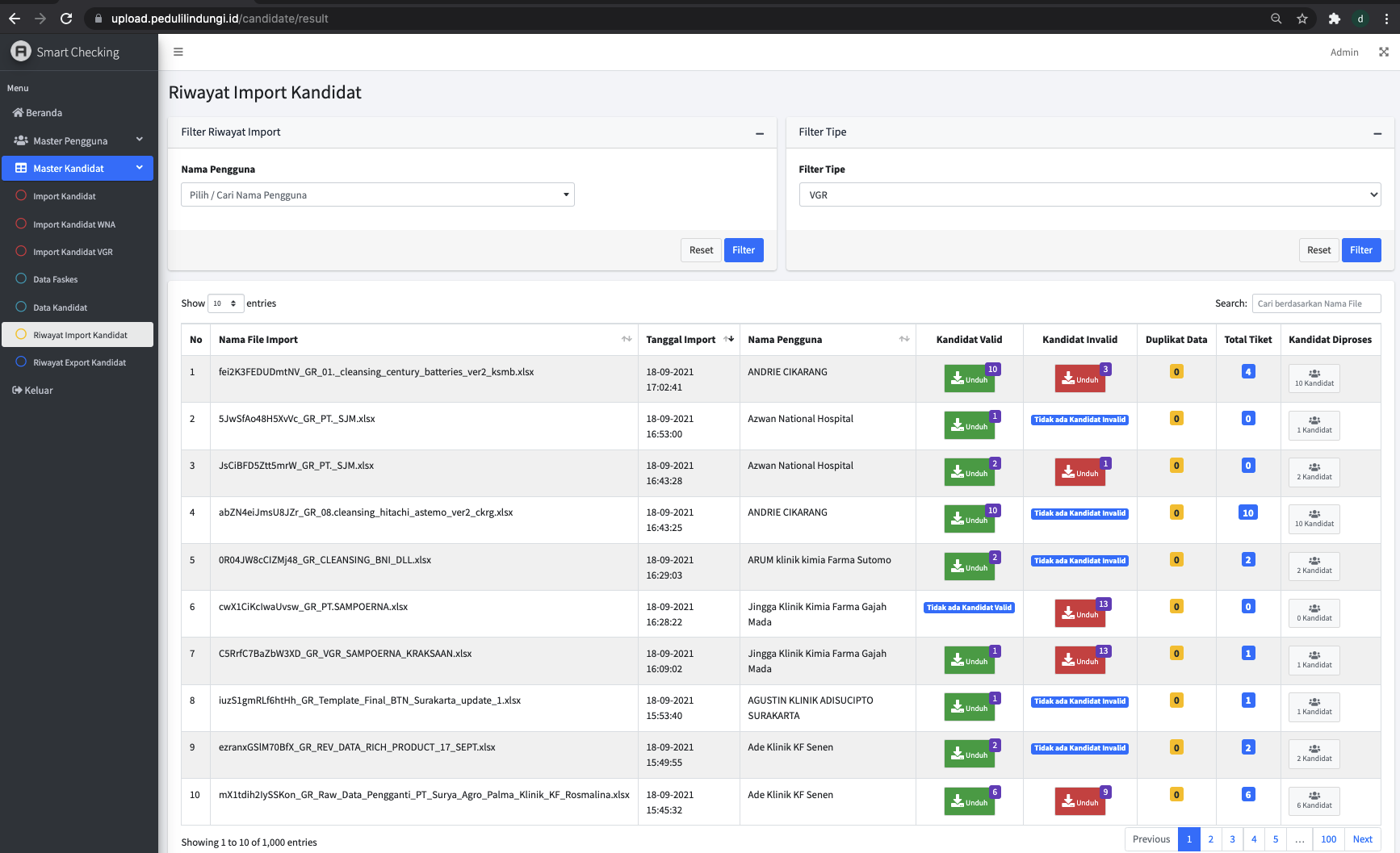 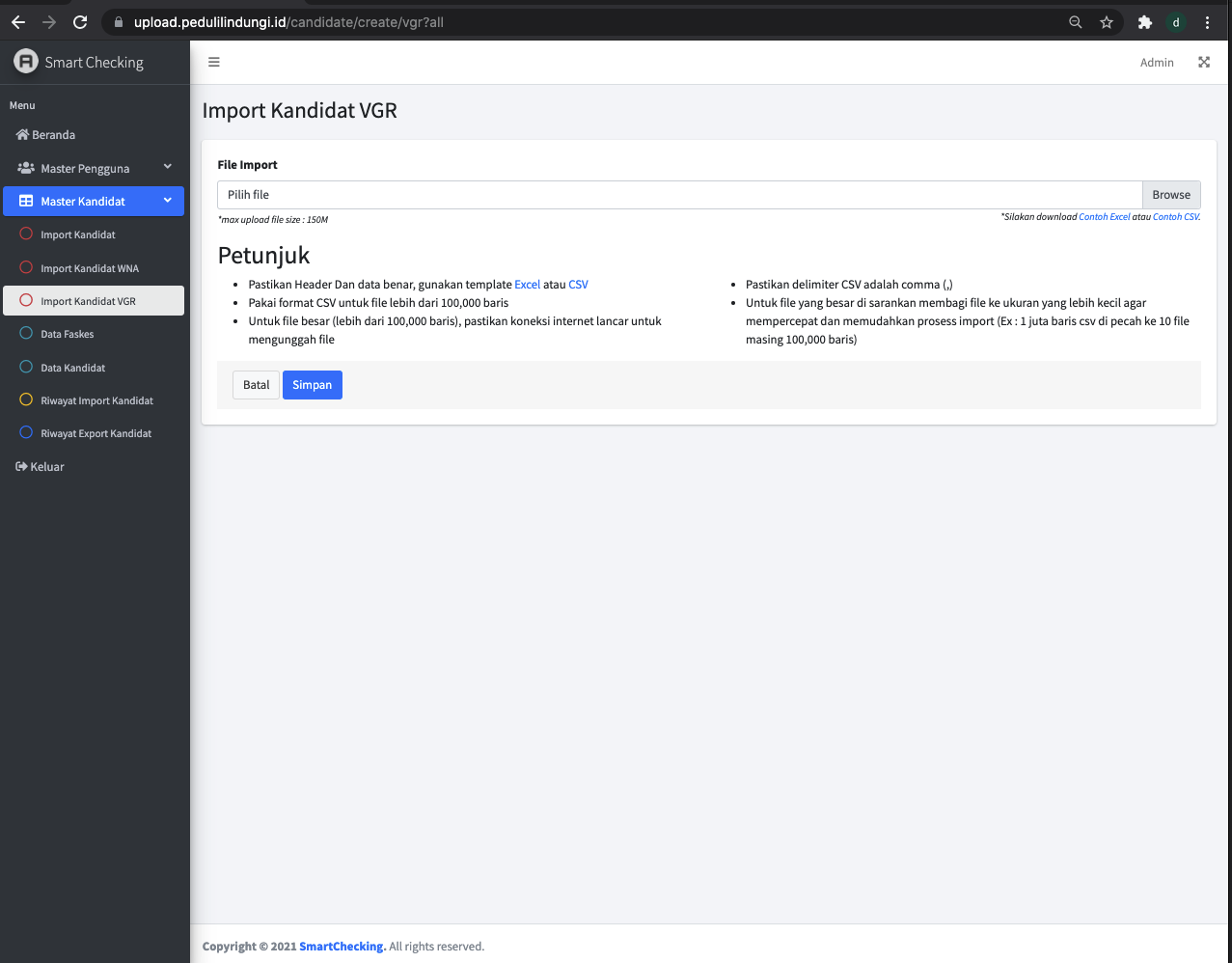 VGR
Menu Baru VGR - Otomatis menambahkan (GR - <name> prefix)
Mendaftarkan kandidat VGR (Tiket H)
Otomatis konversi dari VPP ke VGR (jika belum vaksin)
Melayani > 400 user VGR
WNA
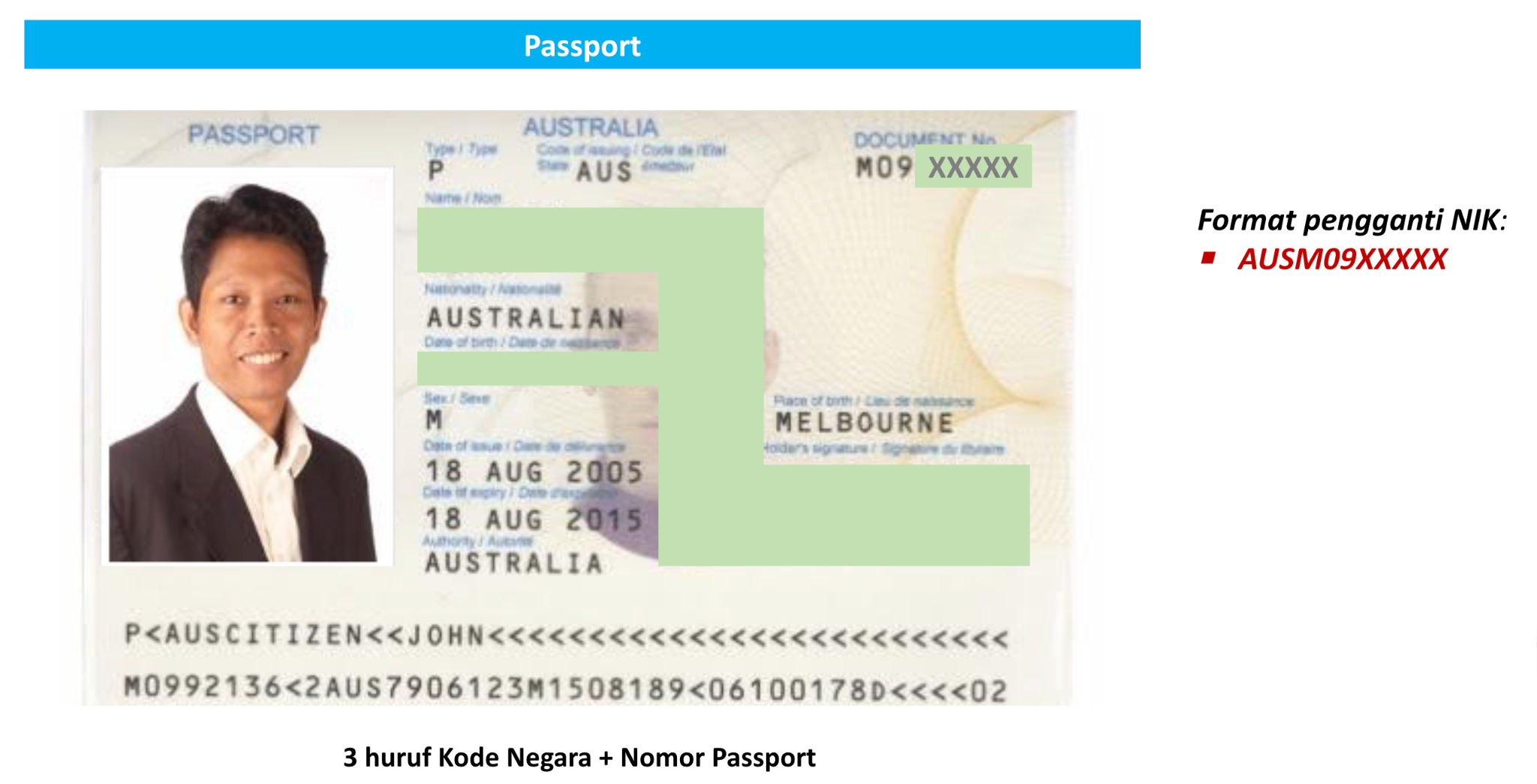 ISO 3166-1 https://en.wikipedia.org/wiki/ISO_3166-1_alpha-3#Officially_assigned_code_elements
WNA
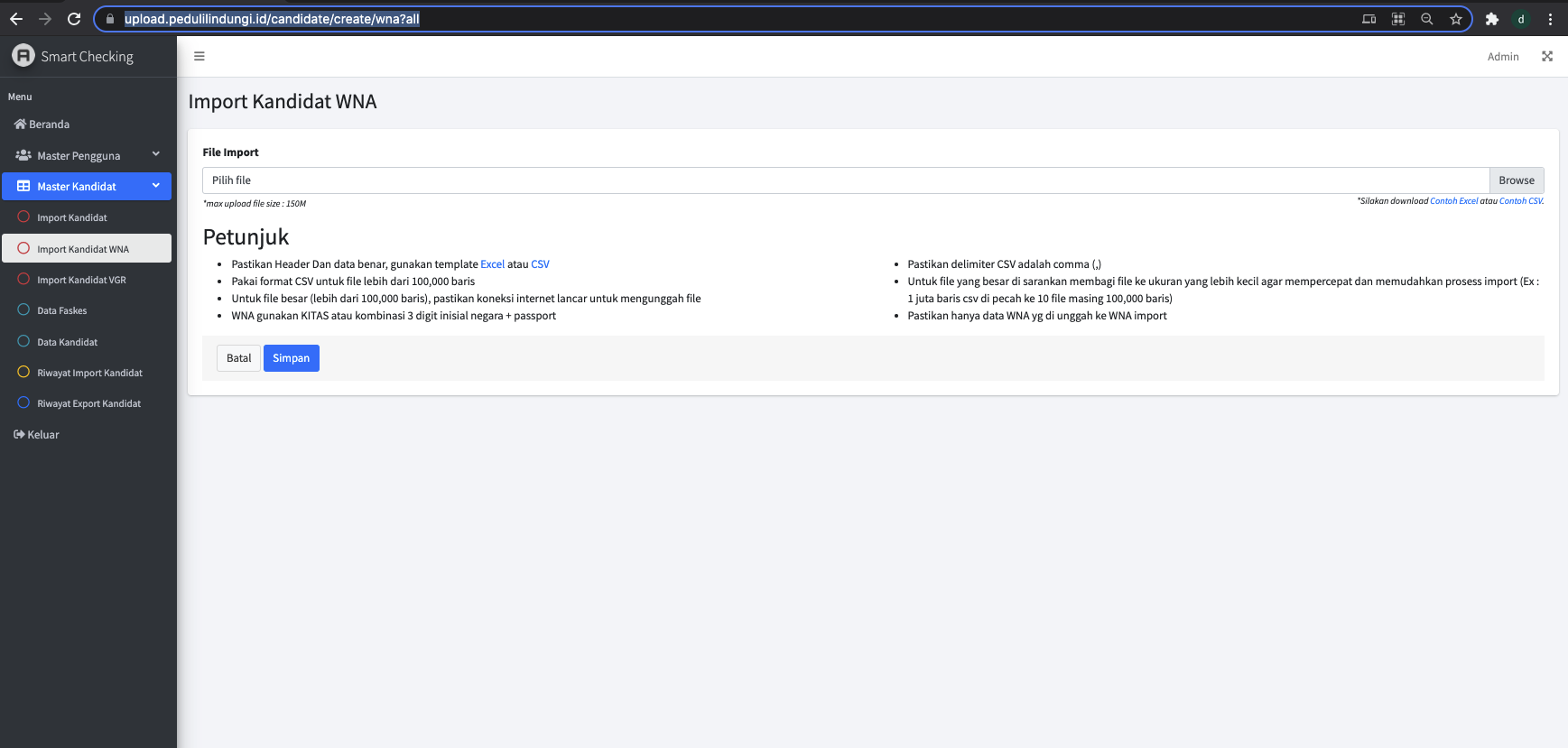 WNA
Tidak Melakukan validasi ke Dukcapil
Hanya 3 kode negara dan Passport yang direkomendasikan dan valid
Kode Negara berdasarkan ISO-3166-1 alpha 3 code 
Kode kategori 62 
Dibuka untuk VPP (Tiket D) dan VGR (Tiket H)
Technical Debt and Enhancements
UI - UX improvement  (berdasarkan Heuristic Evaluation)
Security enhancement dan perbaikan
Audit log
Berbagai perbaikan bug
Statistik
Import Data Kandidat (All)
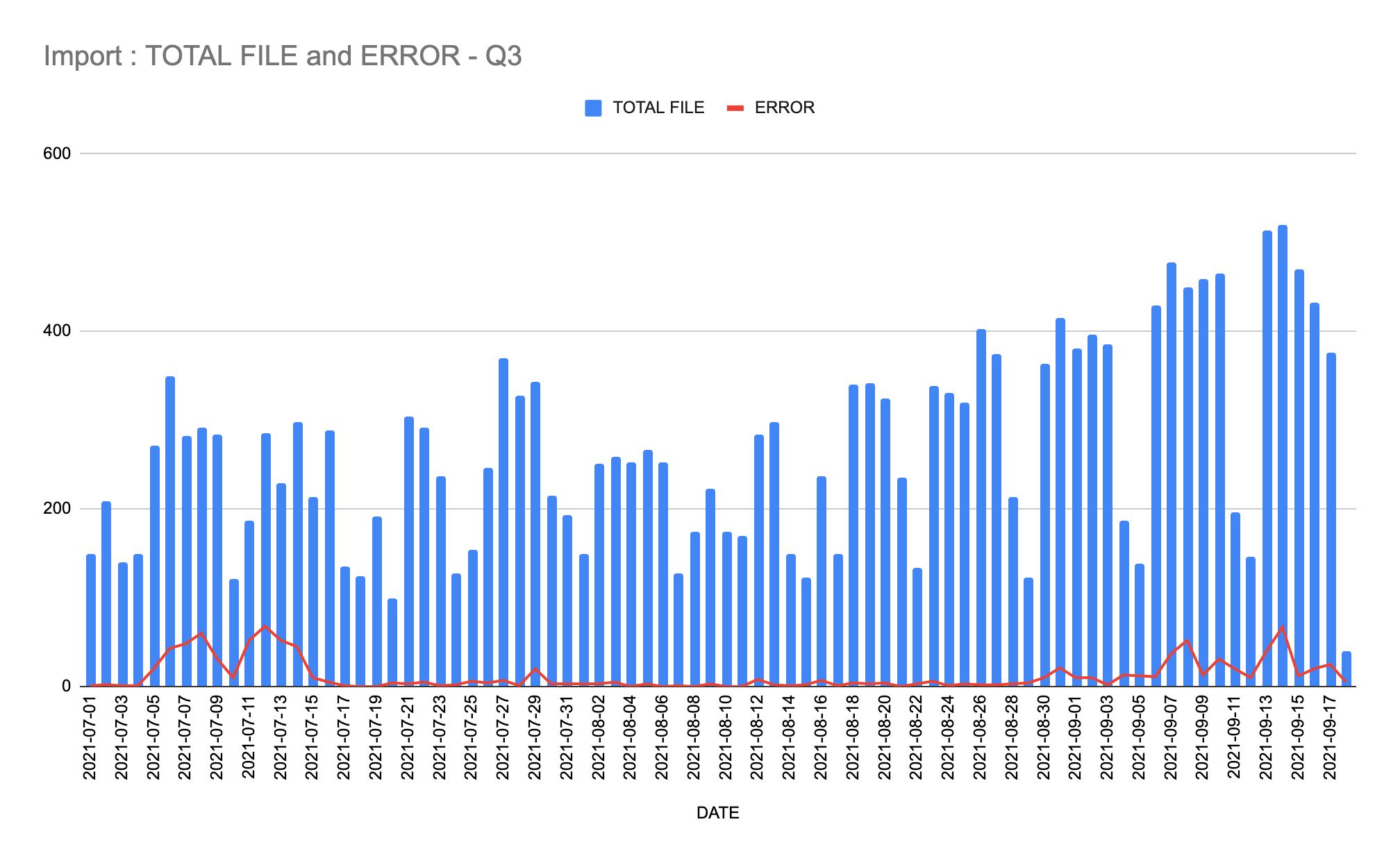 Daily = 

400 - 500 files (weekday)
Import Data Kandidat (VPP only)
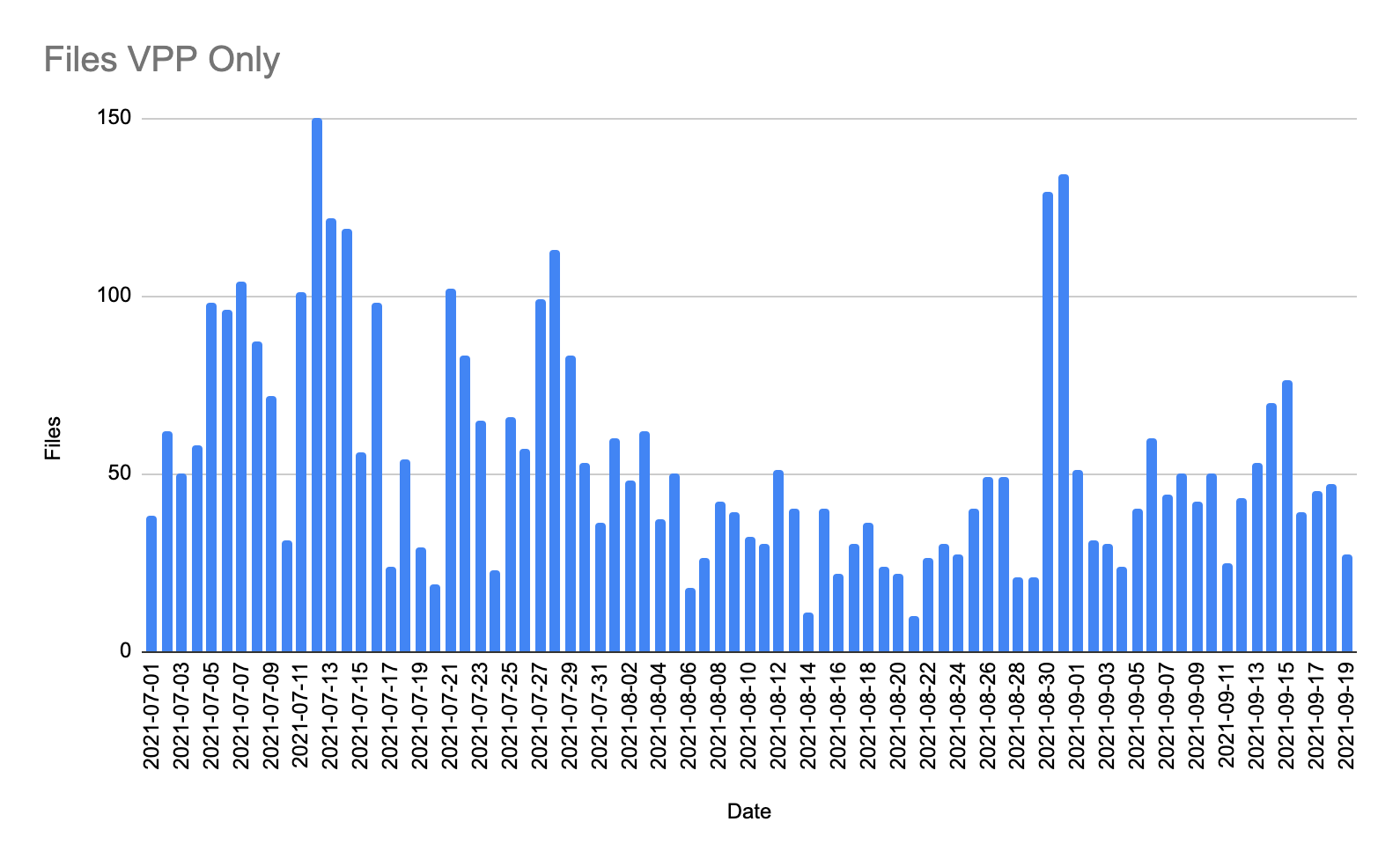 Daily = 

40 - 60 files (weekday)
Import Categories (Number of Files)
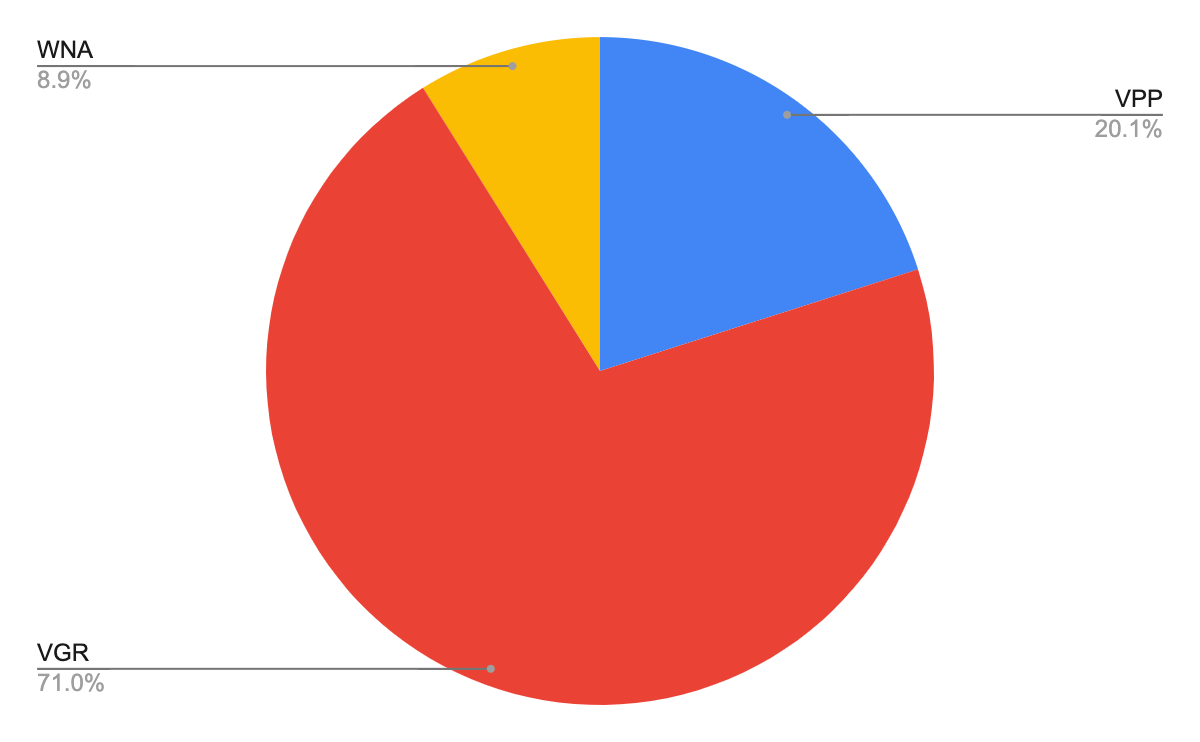 VPP Top Kabkota Usage (Files)
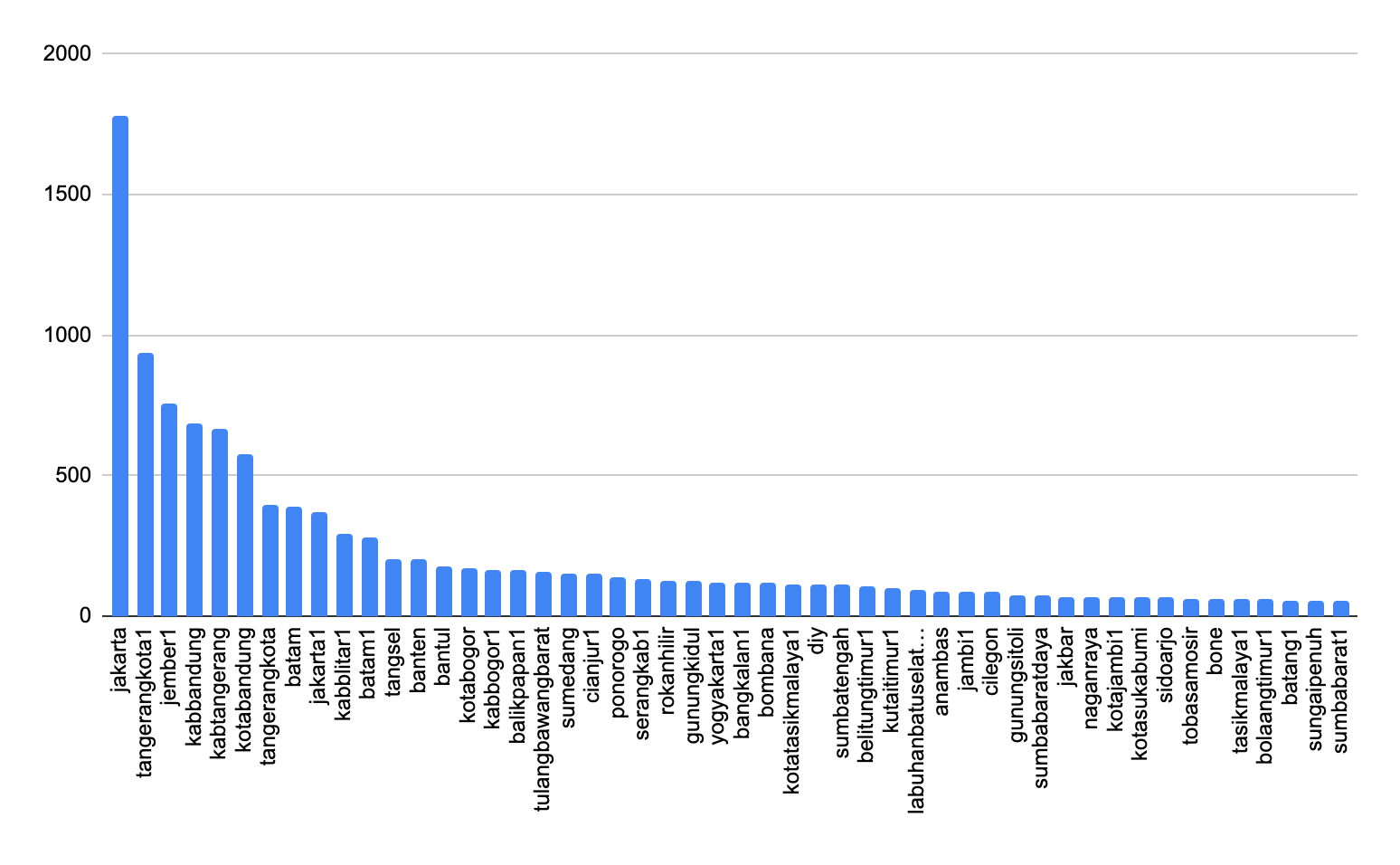 Export Data Kandidat
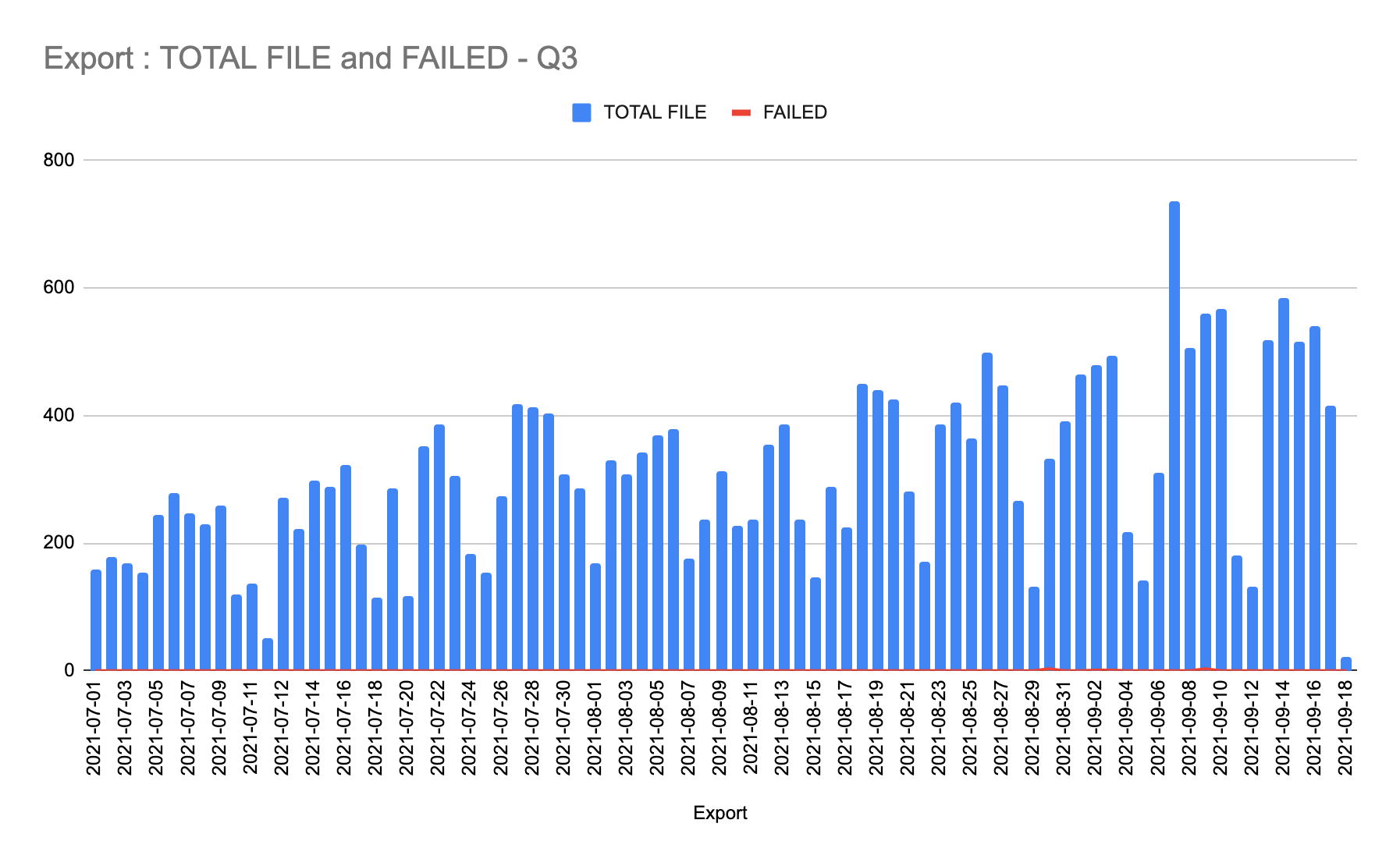 Daily = 

500 - 600 files (weekday)
Import - WNA
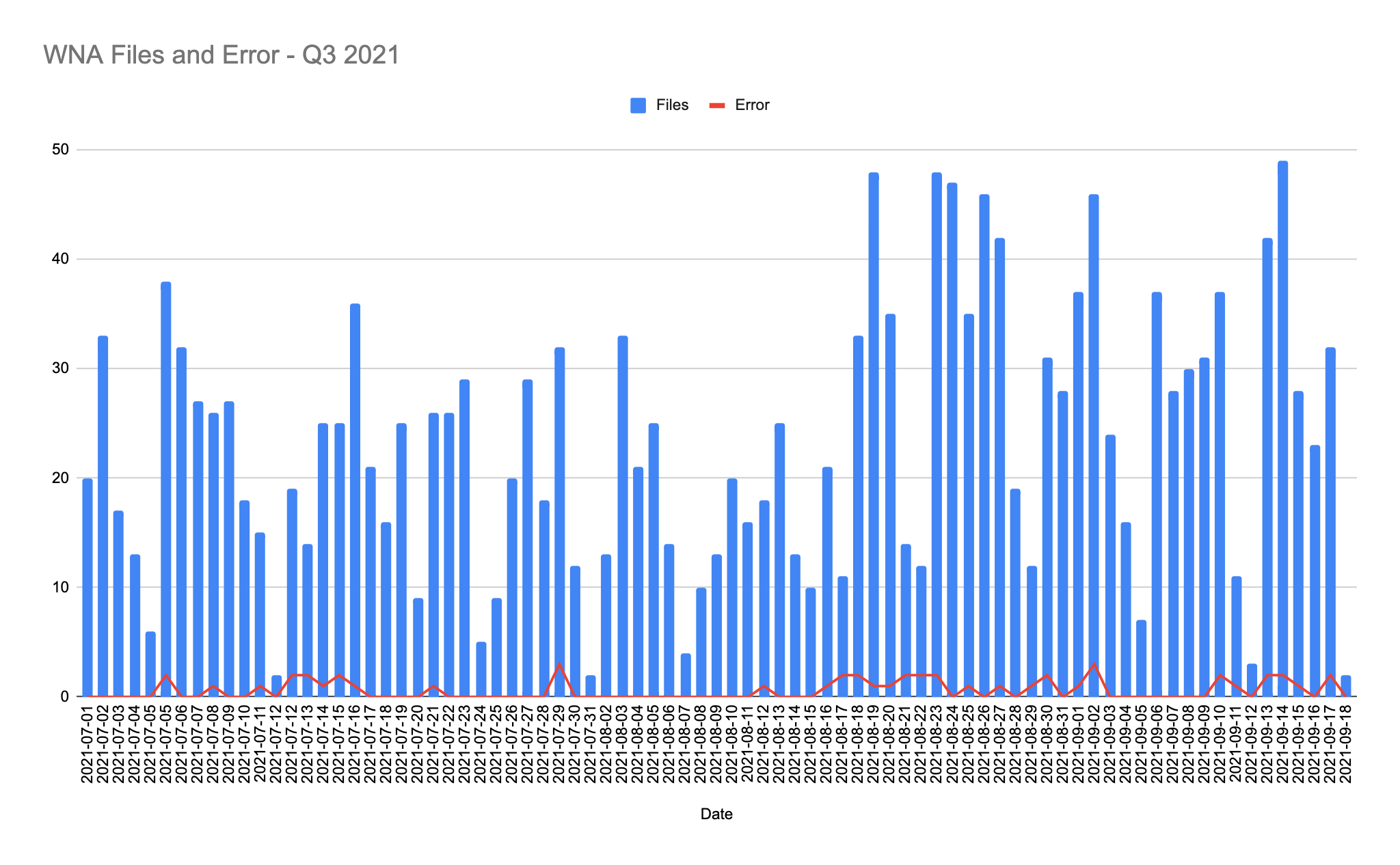 NIKs Created Daily
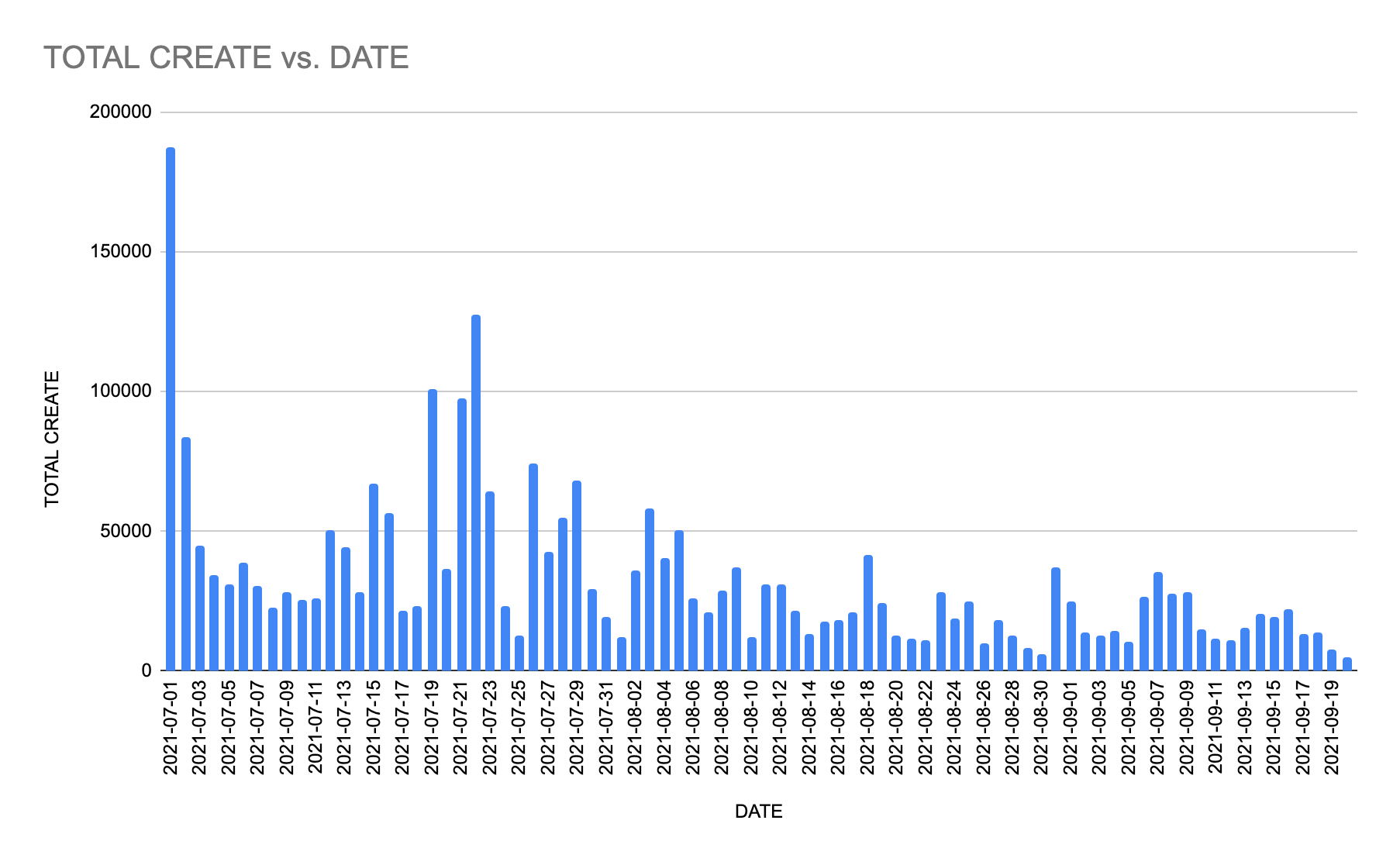 Known Issues
Isu
During Migrasi PeduliLindungi ke PDN data tiket (hasil generate) tidak dapat ke tracked di Smartchecking
Plan : Backfill old ticket
Terima Kasih
Q/A
Contoh Kesalahan Unggah Data
Kesalahan pada Judul Header:
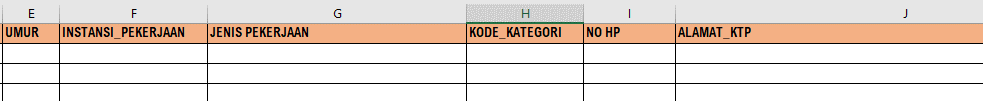 Tidak ada tanda penghubung garis bawah
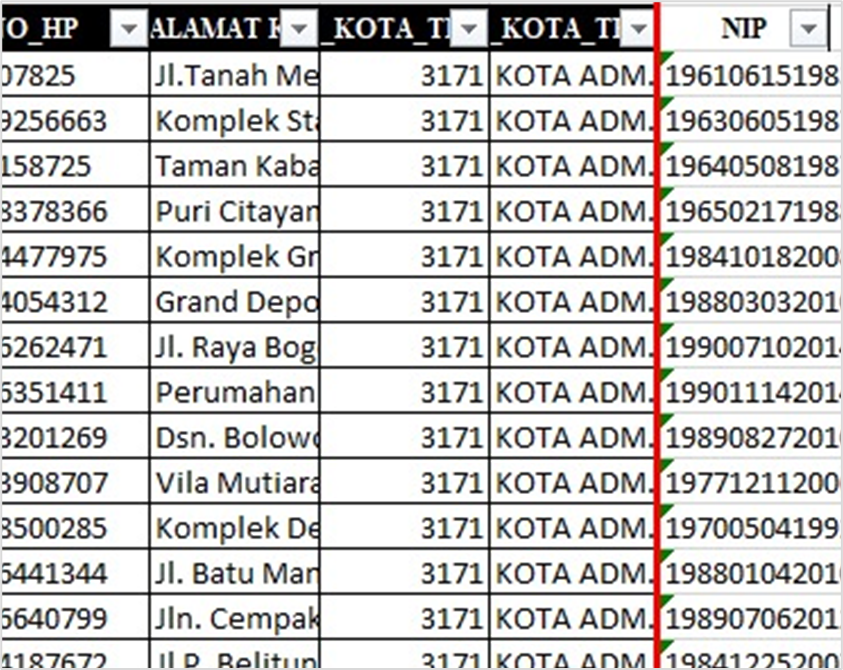 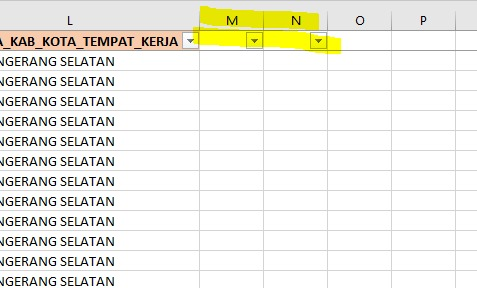 Terdapat kolom tambahan 
(baik yang tampak maupun tersembunyi)
Contoh Kesalahan Unggah Data
Kesalahan pada Isi NIK dan Nama:
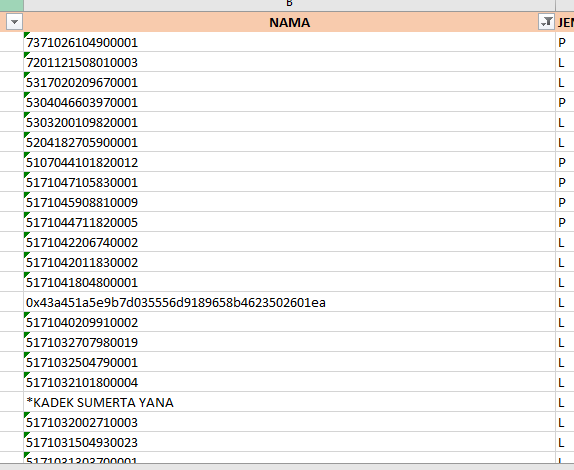 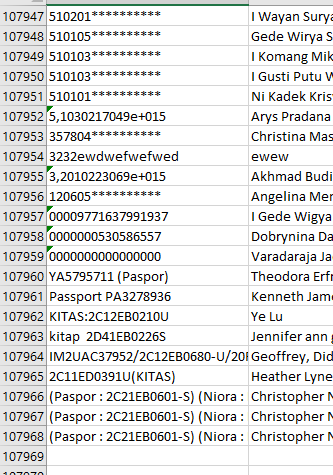 Nama diisi dengan angka
Karakter tidak sesuai
Format bilangan, mestinya text atau general
Isian bukan format KTP
Karakter tidak perlu
Contoh Kesalahan Unggah Data
Kesalahan pada Format Tanggal dan Umur:
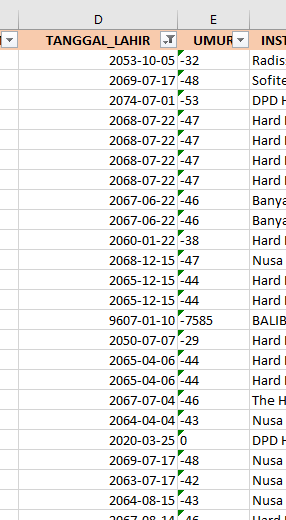 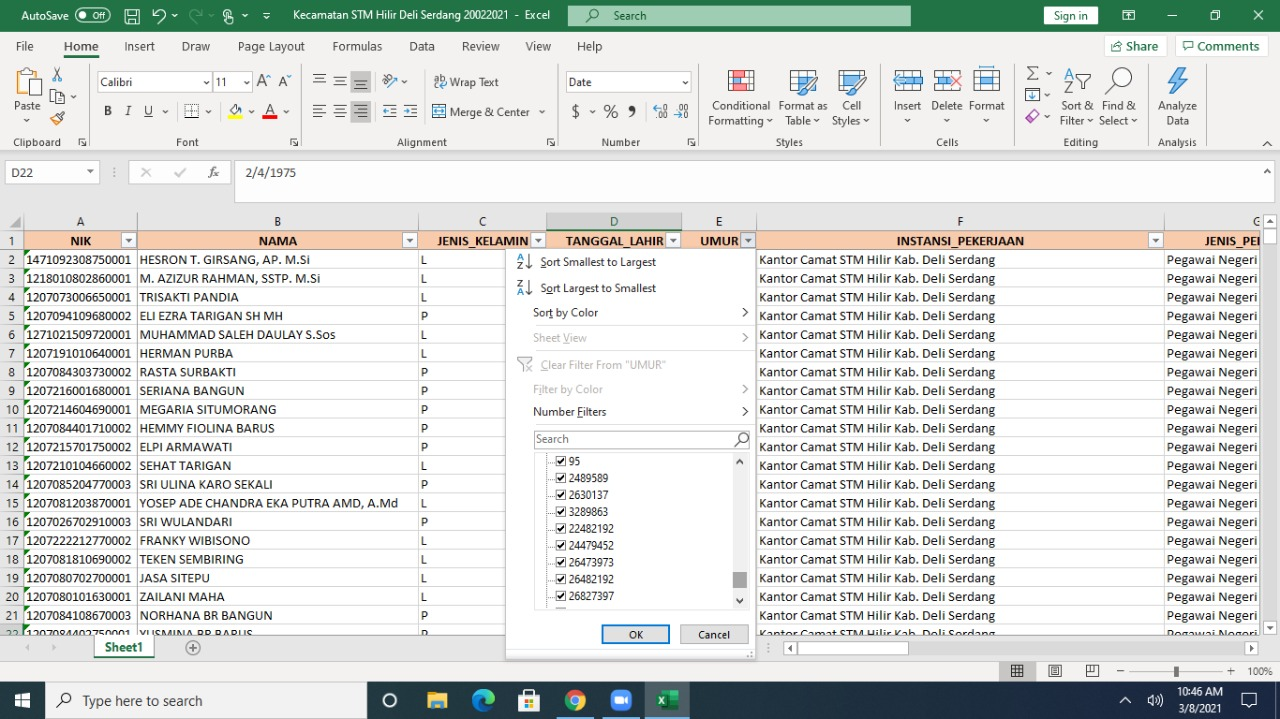 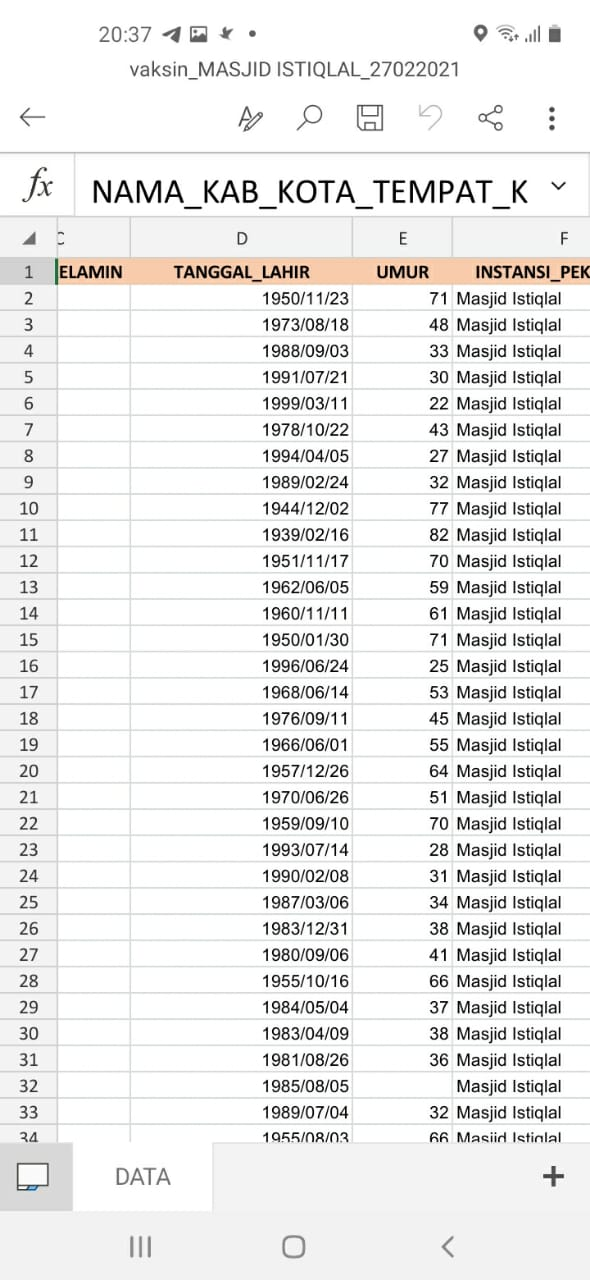 Hindari Rumus/formula atau tanda yg tidak perlu
Format tanggal lahir hendaknya berformat 
Date 
dengan bentuk YYYY-MM-DD
Contoh Kesalahan Unggah Data
Kesalahan pada Nomor HP dan Alamat:
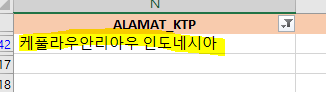 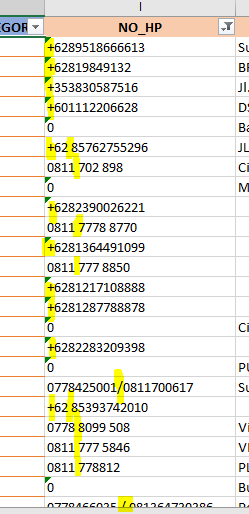 Yang diterima adalah huruf A-Z.

Bila sekiranya tidak ada isinya: kosongkan saja
Yang diterima adalah yang dimulai dengan 08xxxx atau 628xxxxx

Hindari:1. Tanda +
2. Tanda /
3. Spasi
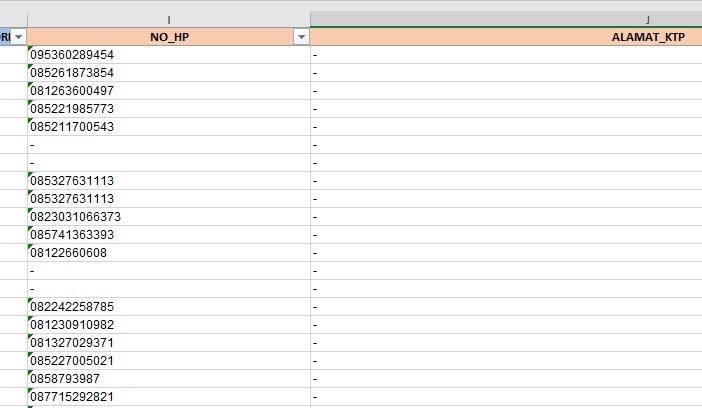 Contoh Kesalahan Unggah Data
Dampak:
Setelah Koreksi:
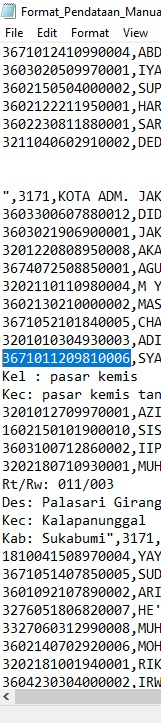 Kesalahan lain pada penulisan Alamat:
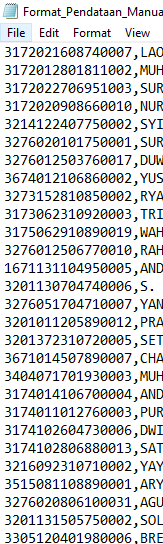 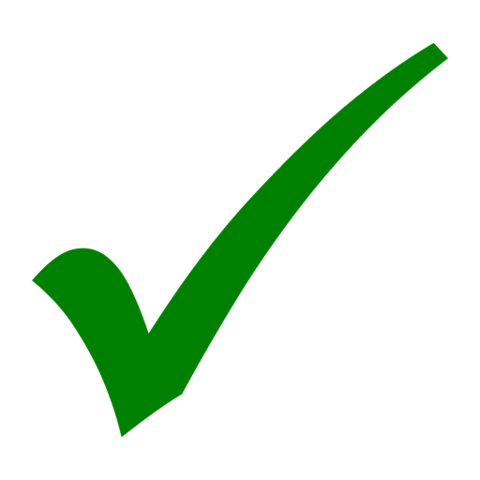 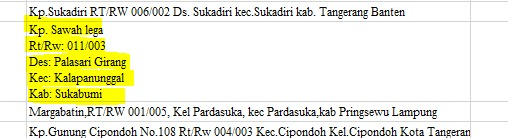 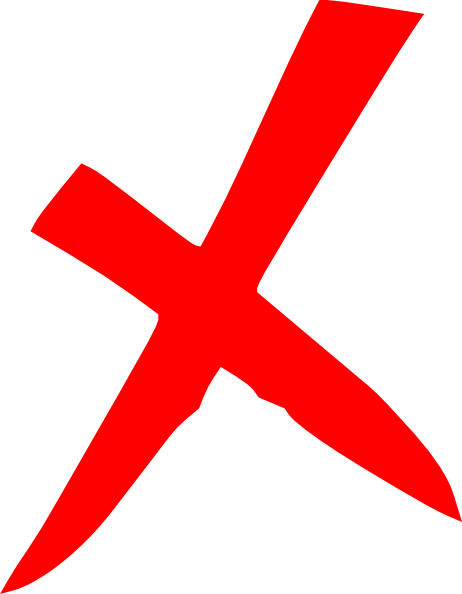 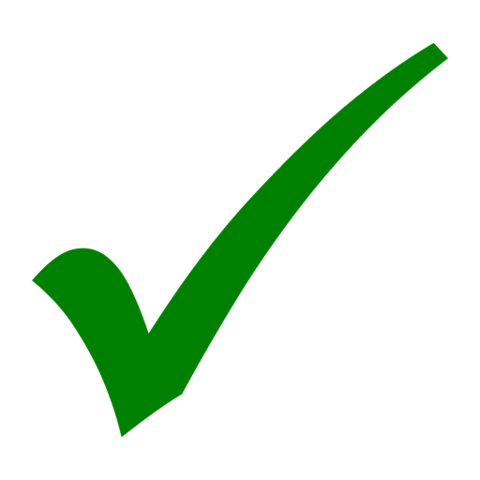 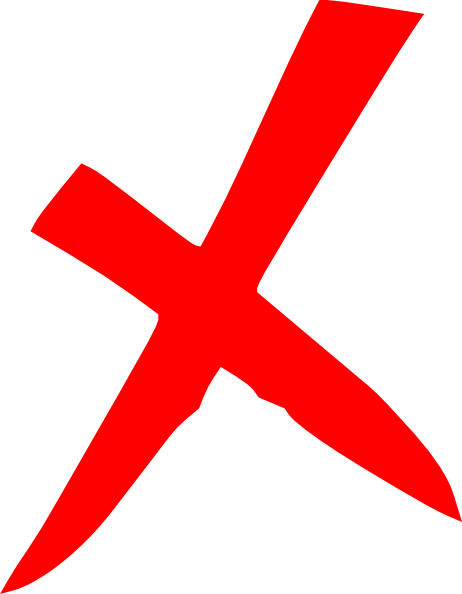 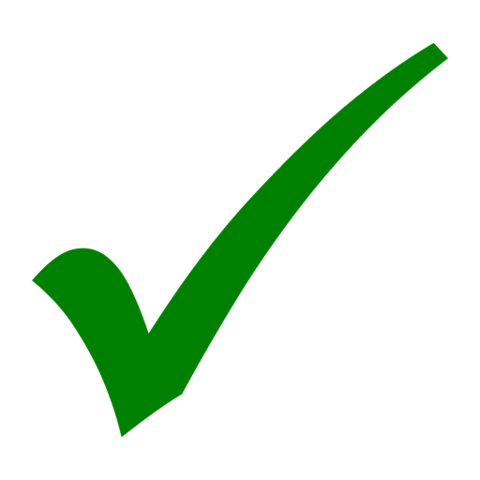 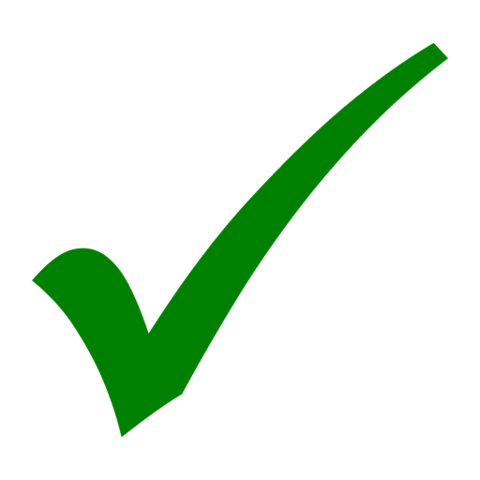 Kejadian ini terjadi bila dalam pengetikan dalam cell di Excel, menggunakan Alt+ENTER;
Dampak saat konversi ke data, akan ada kegagalan pembacaan (terlewat);
Pengecekan dapat dilakukan dengan membuka file CSV di notepad;
Lebih baik dalam pengetikan di panjangkan saja, tidak perlu tekan Alt+ENTER.
Agenda
Pendahuluan
Hal Khusus Data WNA
Do’s & Don’ts
Quiz & Demo
1. Tentukan Kesalahan dari data berikut?
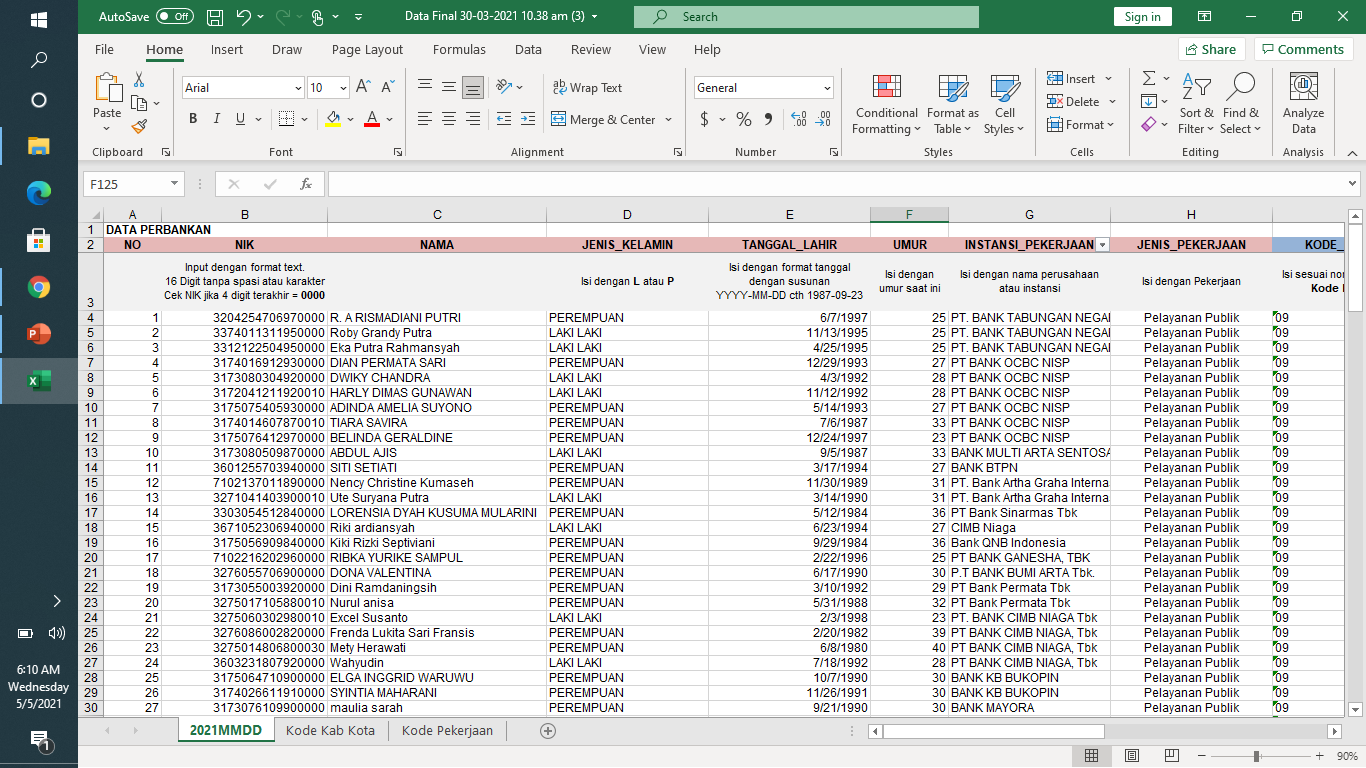 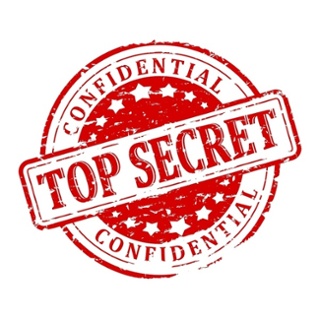 Jawaban
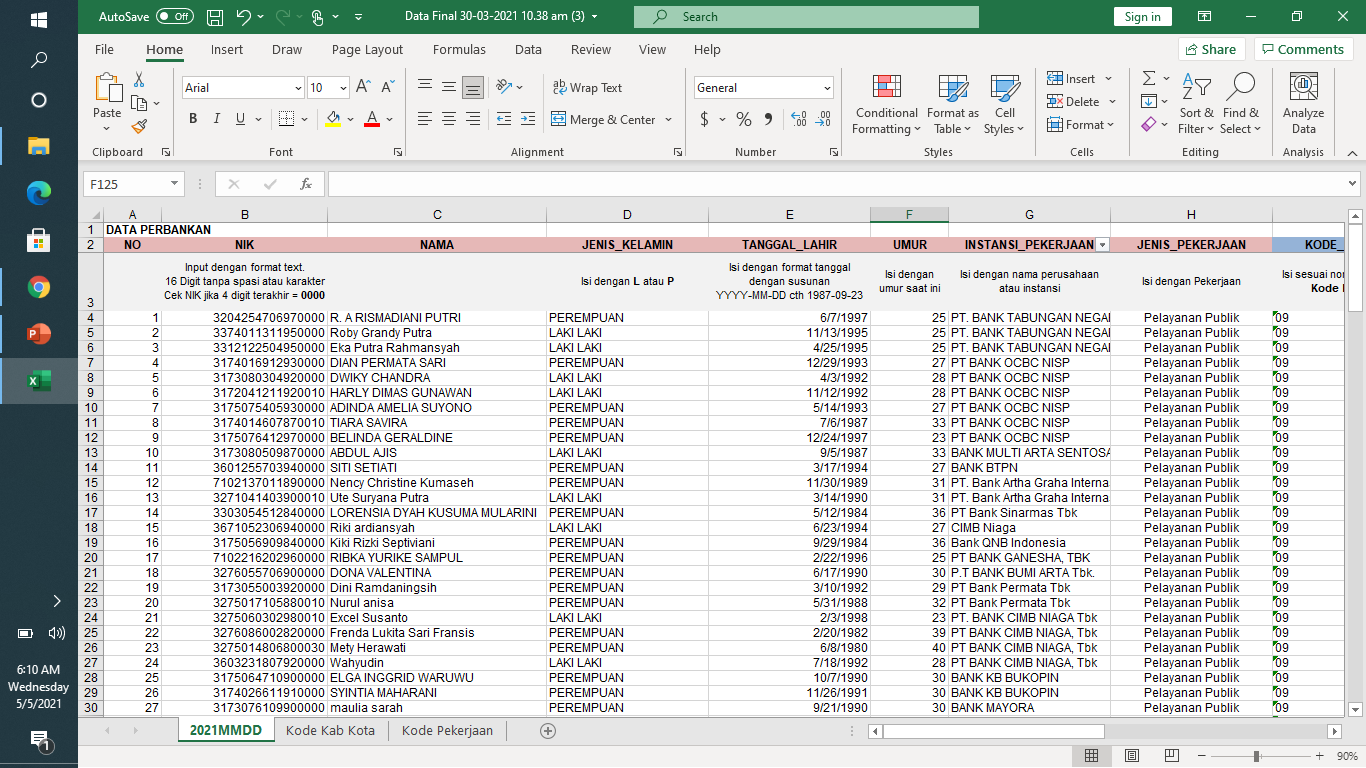 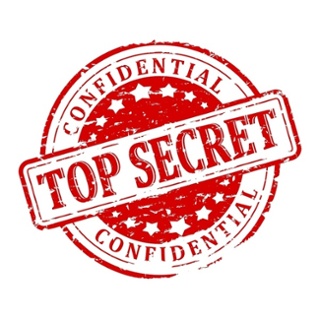 2. Tentukan Kesalahan dari data berikut?
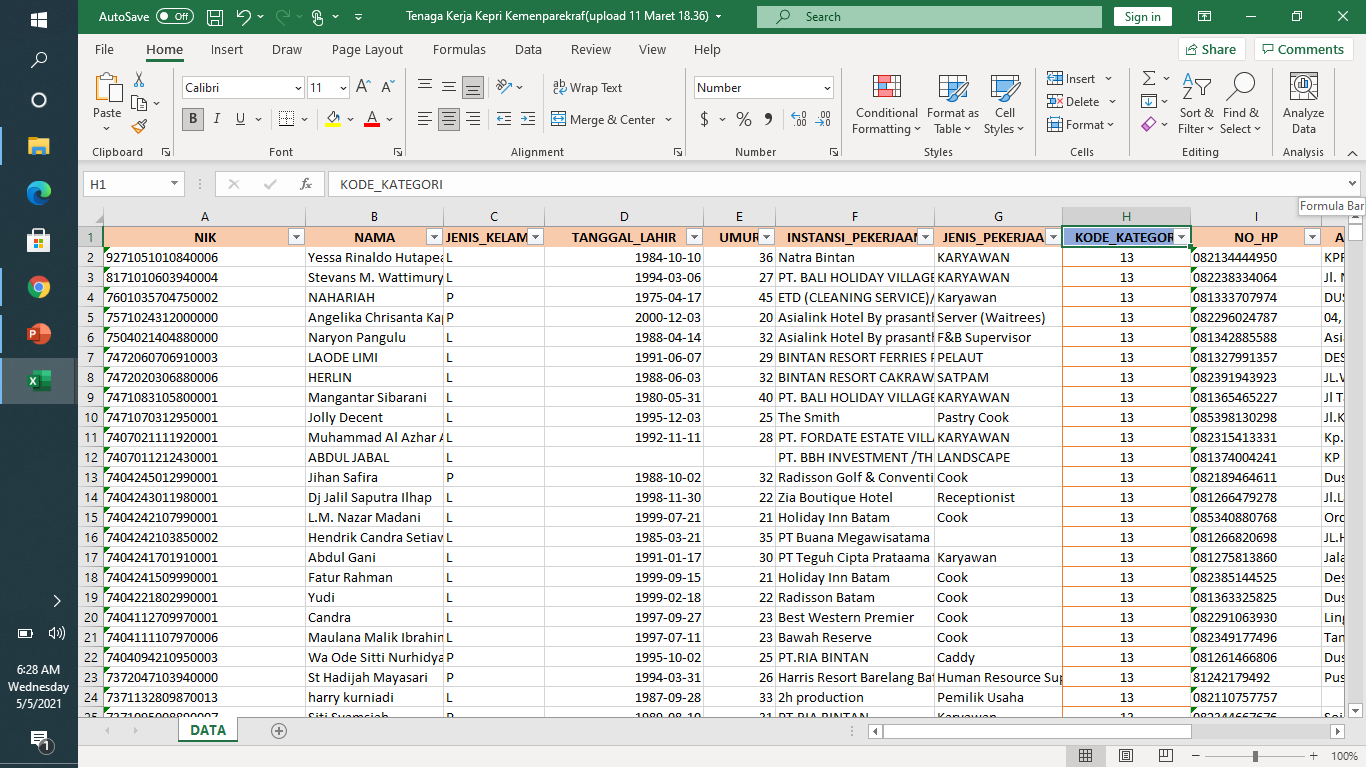 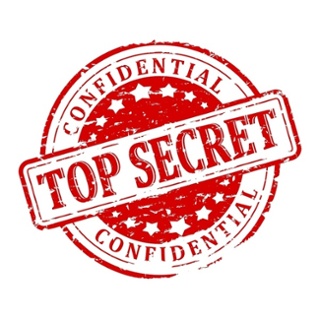 Jawaban
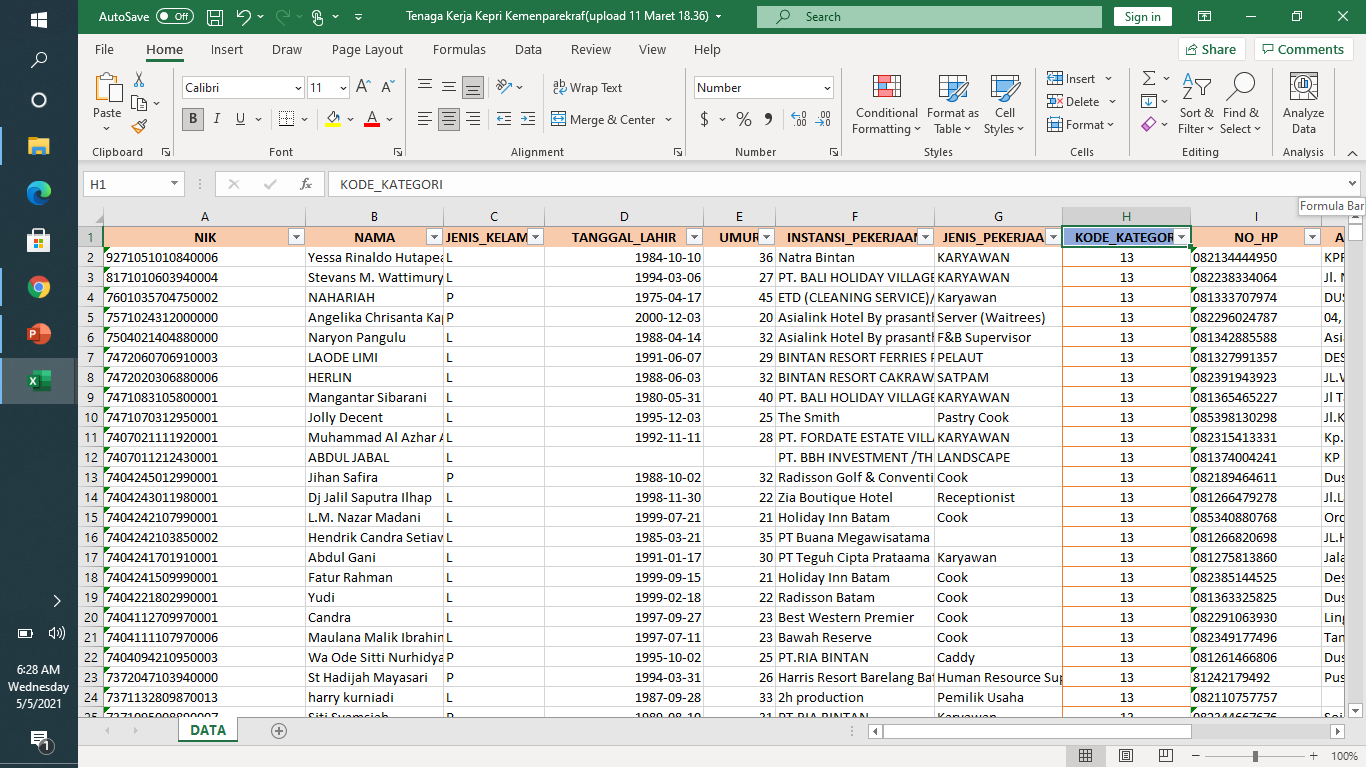 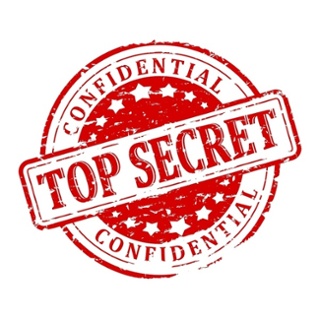